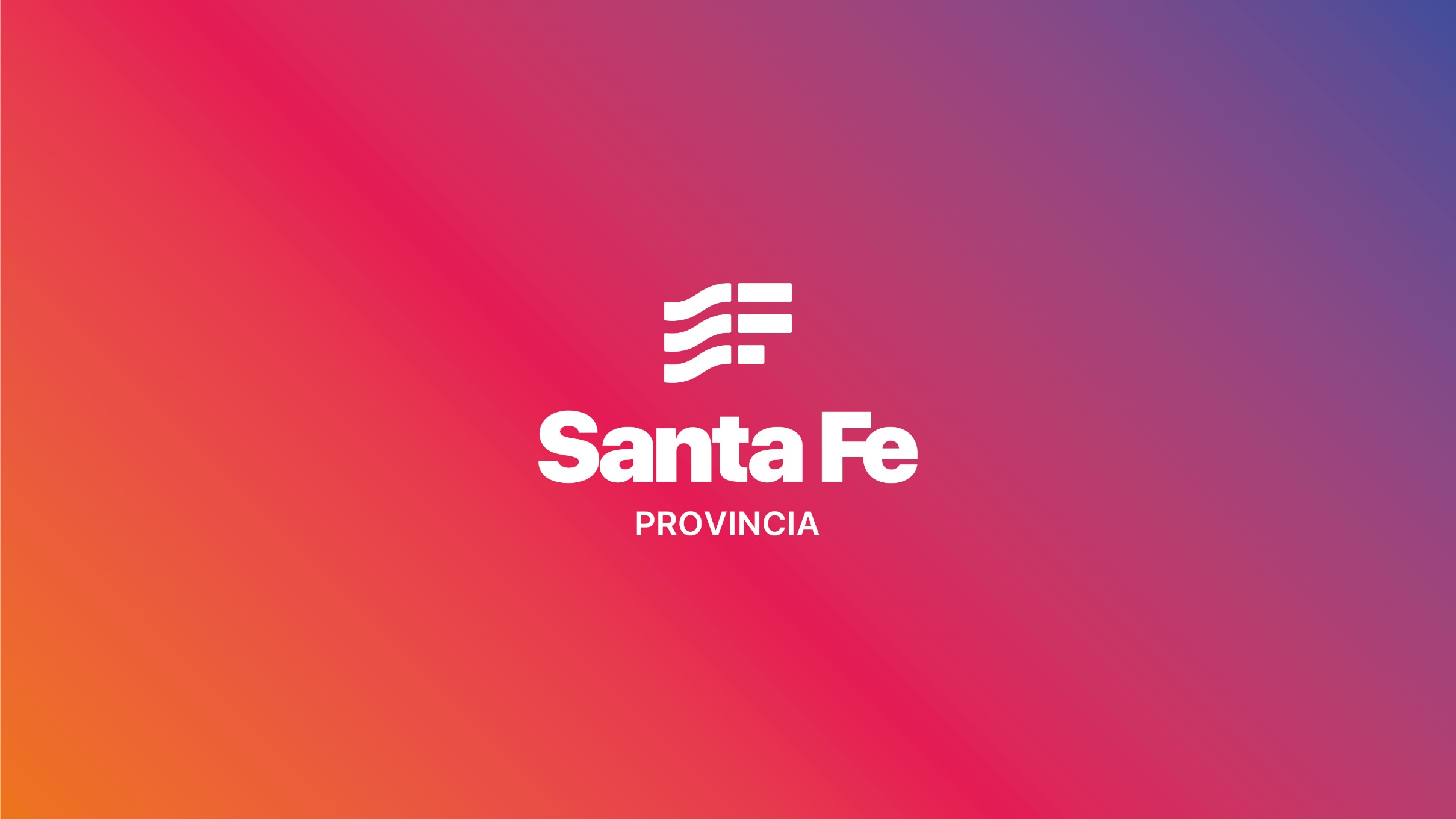 ABORDAJE INTEGRAL DE LOS PROBLEMAS URGENTES DE LA ATENCIÓN DEL NEONATO 





 DR. CONTINI VICENTE- JEFE SERVICIO NEONATOLOGÍA HOSPITAL J.B. ITURRASPE DE SANTA FE
    DRA LIOI SILVINA - MÉDICA NEONATÓLOGA DEL SERVICIO DE NEONATOLOGÍA  DEL HOSPITAL
    J.B.ITURRASPE
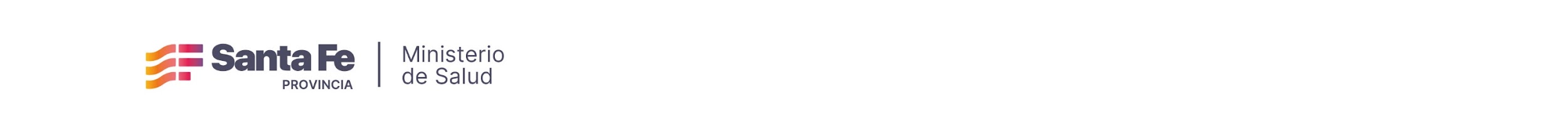 CAUSAS DE MORTALIDAD NEONATAL
LA TASA DE MORTALIDAD INFANTIL  EN ARGENTINA EN 2021 FUE DEL 8 º/oo 
LA MORTALIDAD INFANTIL COMPRENDE LA MORTALIDAD EN MENORES DE 1 AÑO .
ESTÁ COMPUESTA POR LA MORTALIDAD NEONATAL ( MENORES DE 28 DÍAS ) Y LA POSTNEONATAL
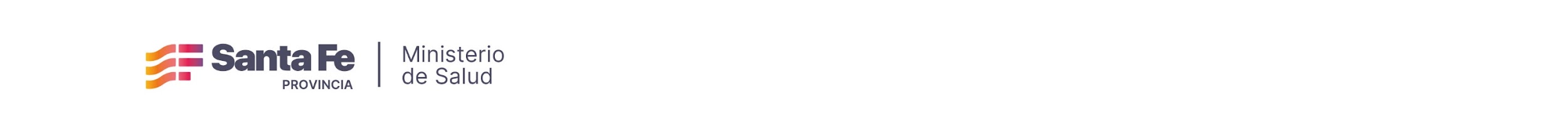 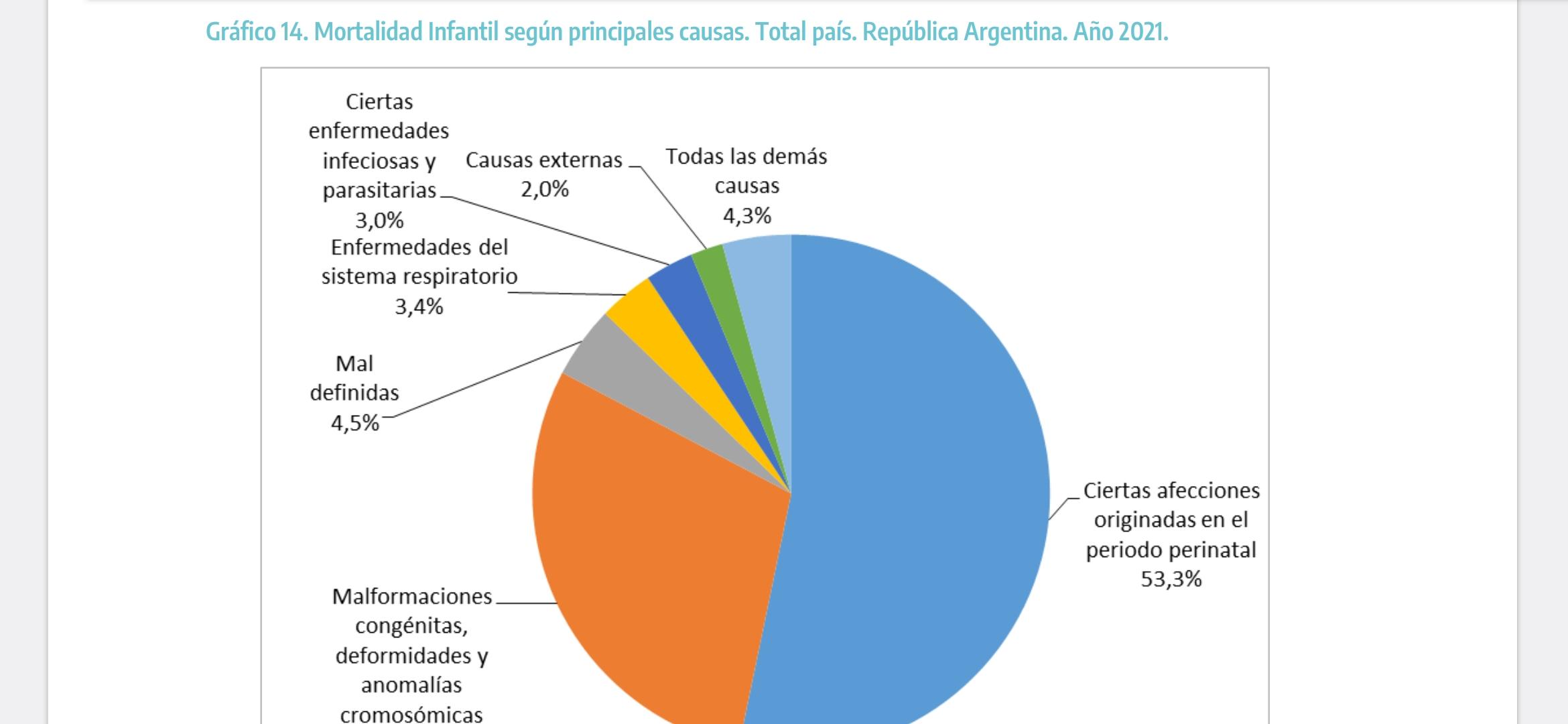 imagen
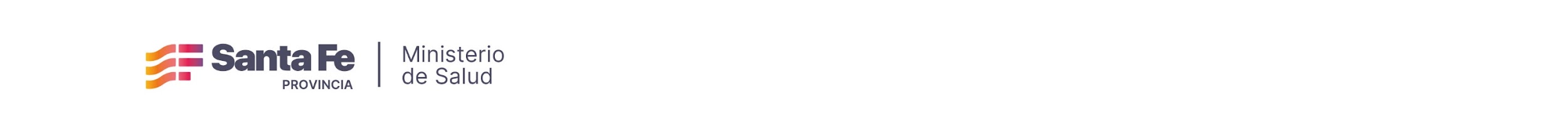 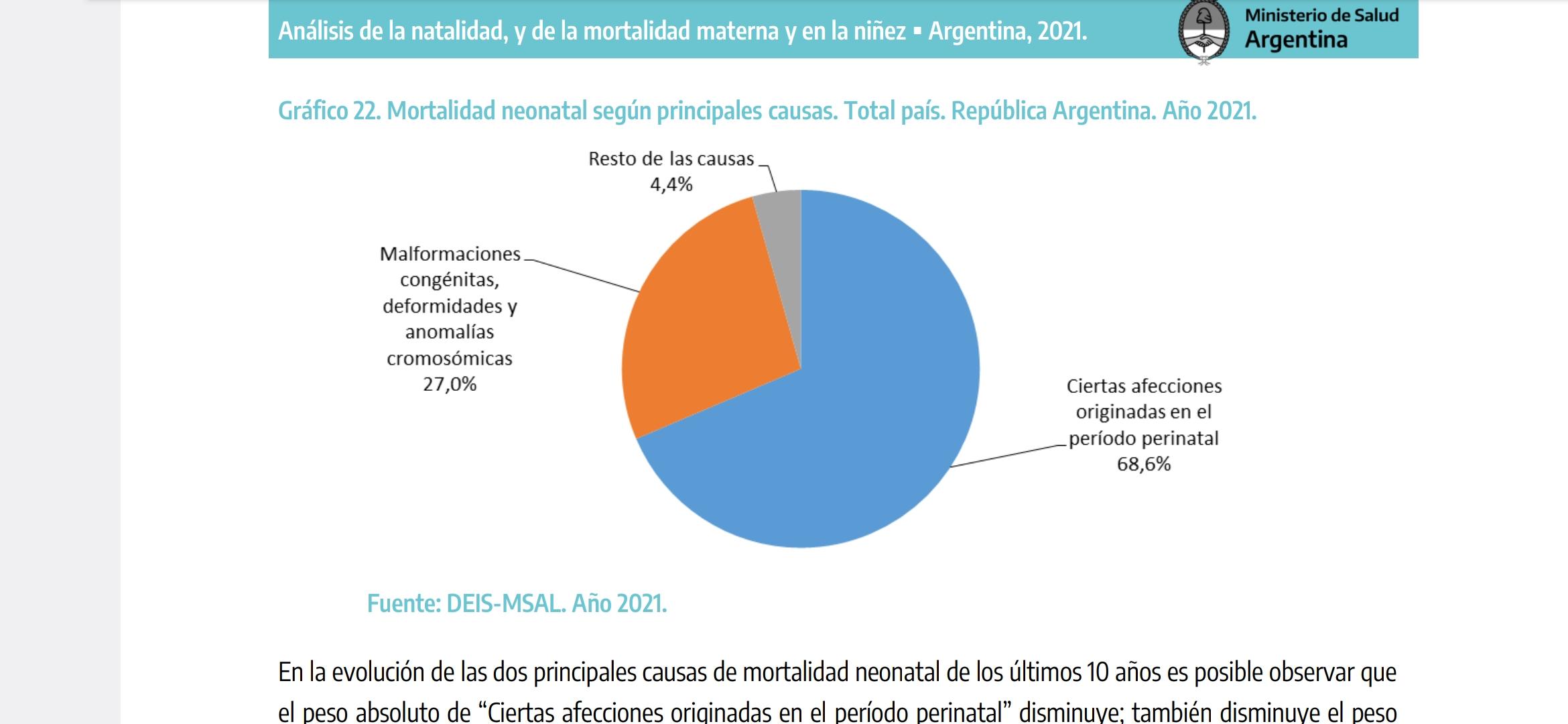 imagen
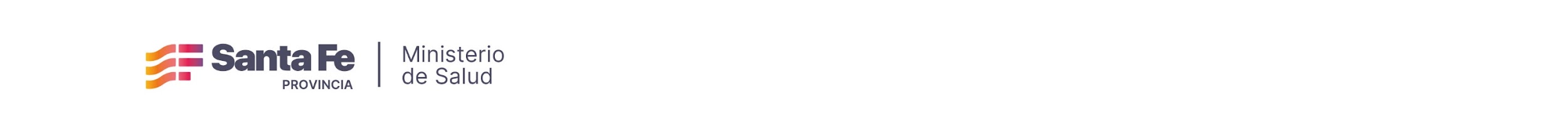 ANÁLISIS SITUACIONAL DE LAS CONSULTAS A LOS SERVICIOS DE URGENCIAS

DEL 100 % DE LAS CONSULTAS ATENDIDAS EN LOS SERVICIOS DE URGENCIAS PEDIÁTRICAS ;

70 % SON URGENCIAS SENTIDAS 
30 % SON URGENCIAS REALES 



CON RESPECTO A NEONATOLOGÍA , SE CONSIDERA QUE EL 60 % SON URGENCIAS REALES 


POR LO TANTO EN ESTA POBLACIÓN ESPECÍFICAMENTE, SIEMPRE SERÁ MEJOR REVISAR Y 
ASEGURAR QUE EL NEONATO NO ESTÉ EN RIESGO VITAL
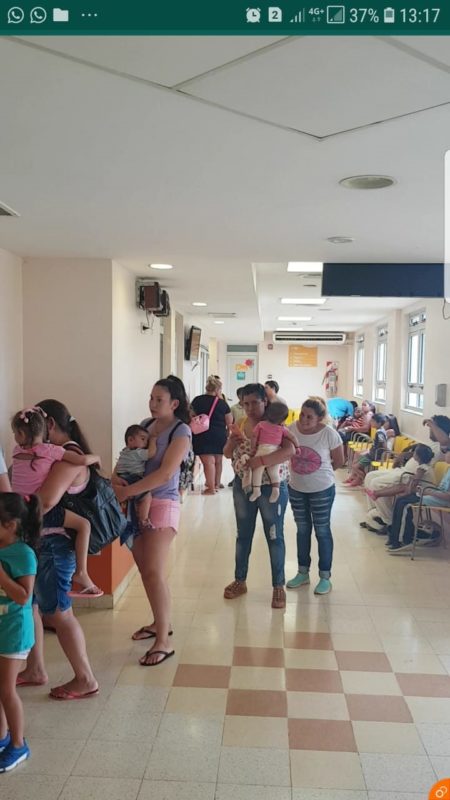 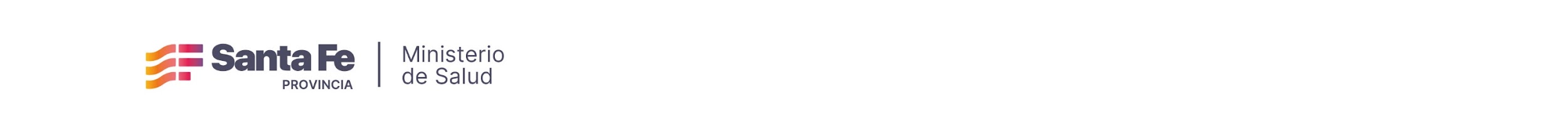 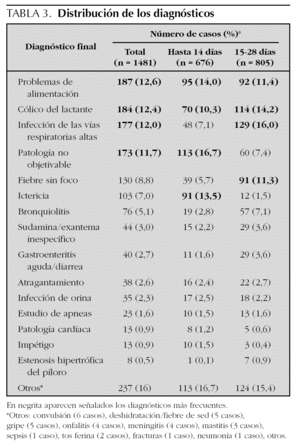 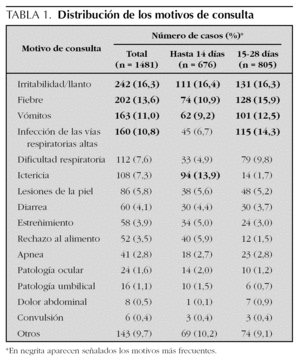 imagen
Asistencia a neonatos en el servicio de urgencias de un hospital pediàtrico terciario . hospital sant joan de Déu . universidad de Barcelona. Agosto 2006
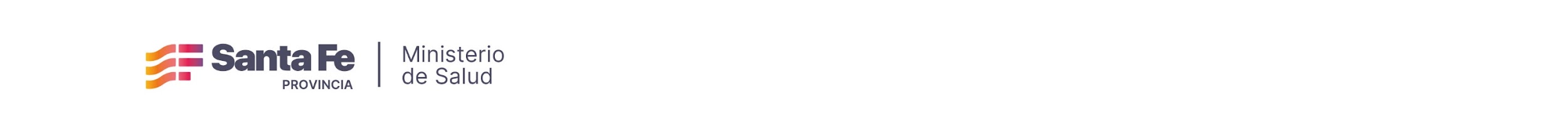 En el neonato hay cambios fisiológicos  y condiciones patológicas que se presentan durante este período y que generan ansiedad tanto en el personal de salud como en la familia
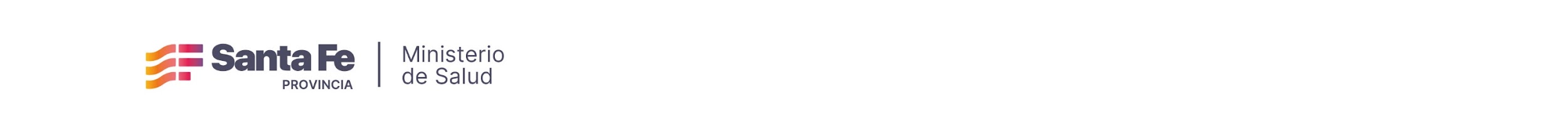 LA POBLACIÓN NEONATAL ES UNO DE LOS GRUPOS ETARIOS MÁS SUSCEPTIBLES A SUFRIR INFECCIONES O CUALQUIER OTRO TIPO DE PATOLOGÍA POTENCIALMENTE GRAVE, PRESENTANDO CUALQUIER SÍNTOMA O SIGNO QUE NO NECESARIAMENTE SIMULE UNA URGENCIA REAL
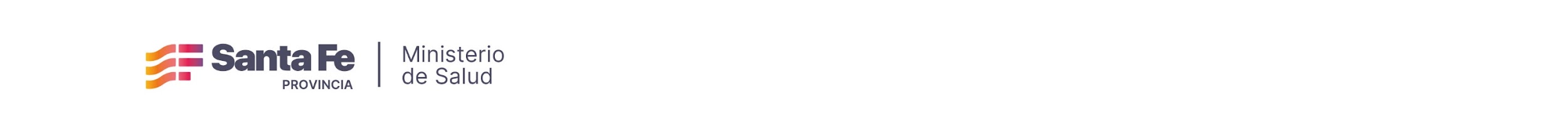 CONSULTAS MÁS FRECUENTES A LOS SERVICIOS DE URGENCIAS:
LLANTO E IRRITABILIDAD
FIEBRE (SEPSIS NEONATAL)
ICTERICIA
VÓMITOS
IRAB (BRONQUIOLITIS)
OBNUBILACIÓN O LETARGO ( HIPOGLUCEMIA) 
SÍNDROME DE HIPOALIMENTACIÓN 
CIANOSIS
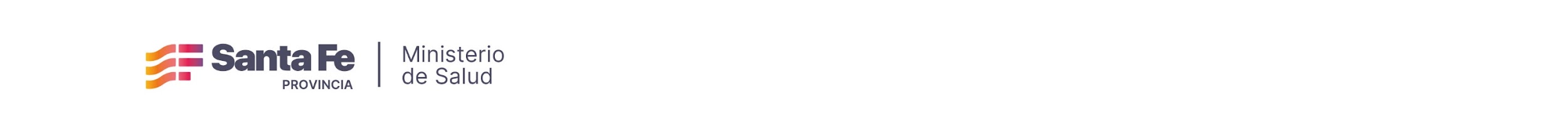 LLANTO E IRRITABILIDAD 

DIFERENCIA ENTRE UN NIÑO VERDADERAMENTE 
IRRITABLE  Y UN NIÑO QUE LLORA MÀS DE LO HABITUAL
ES UNA DE LAS CONSULTAS MÁS FRECUENTES
EL LLANTO INTENSO SE CONSIDERA UNA SEÑAL DE RELEVANCIA
SE DEBE DESVESTIR COMPLETAMENTE AL NEONATO IRRITABLE 
DIAG. DIFERENCIAL AMPLIO ( MENINGITIS, SME. DEL NIÑO SACUDIDO, INF. URINARIA, ABUSO, FRACTURAS, SME DE ABSTINENCIA, SEPSIS, PATOLOGÌA GASTROINTESTINAL)
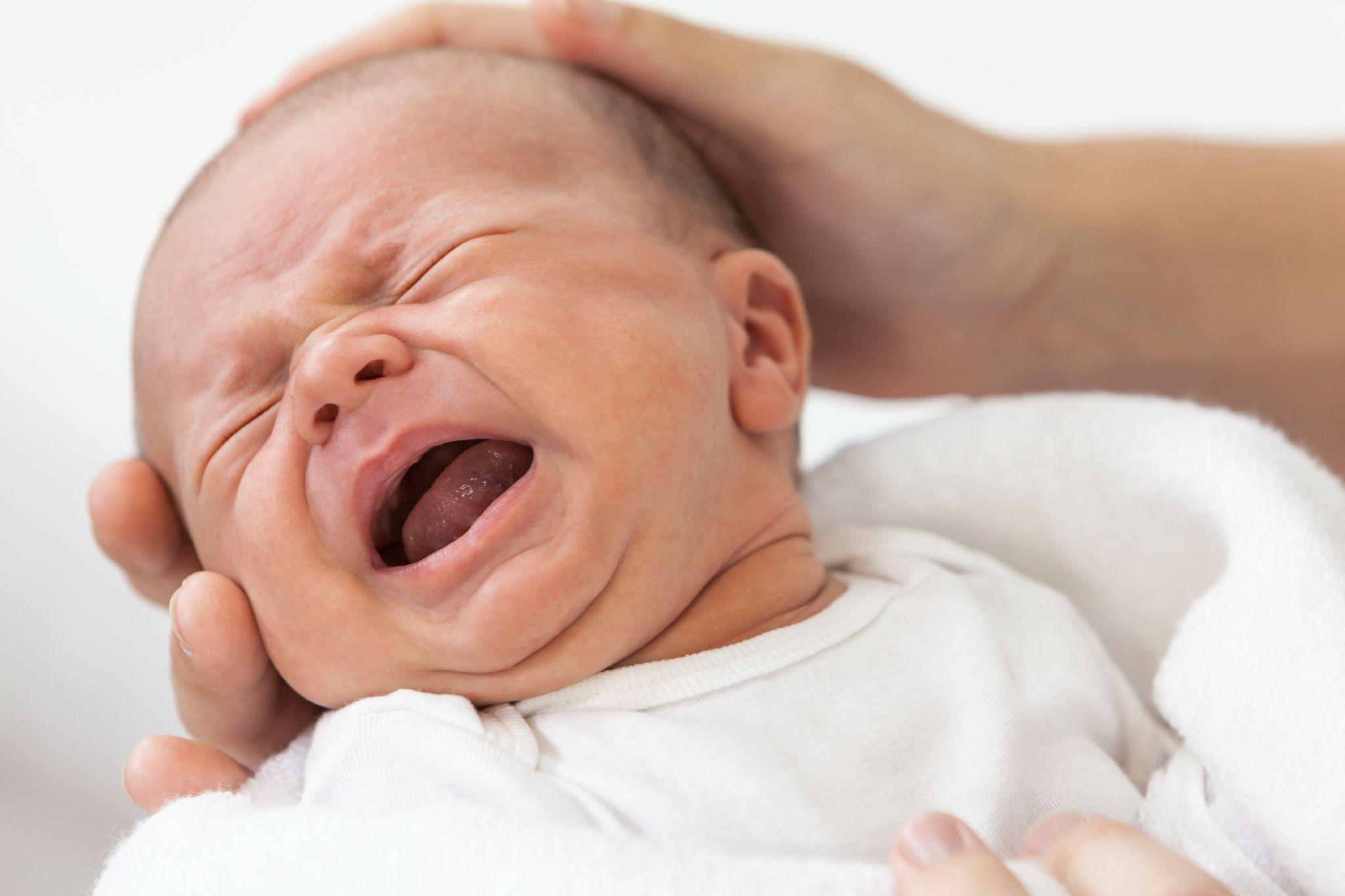 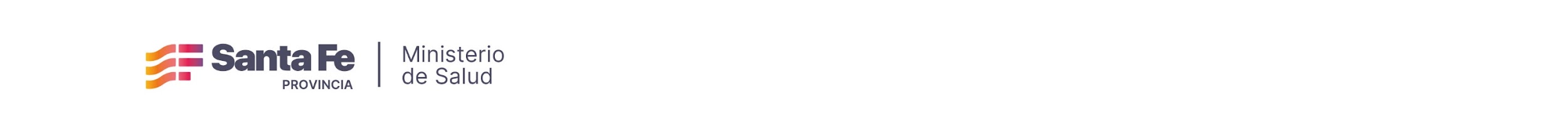 EL LLANTO ASOCIADO A OTROS SÍNTOMAS, JUNTO CON LA DIFICULTAD PARA ALIMENTARSE Y LA FALTA DE GANANCIA DE PESO SON SIGNOS DE ALARMA
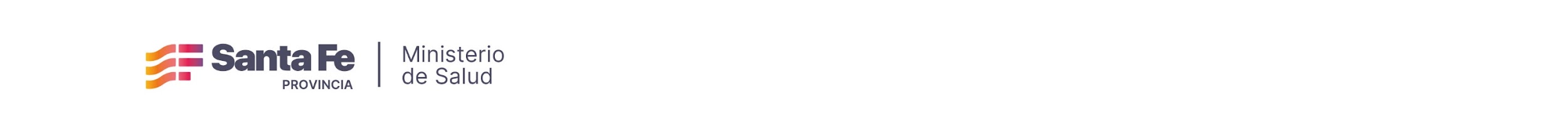 LLANTO E IRRITABILIDAD
CÓLICO DEL LACTANTE: 
LLANTO PAROXÍSTICO Y EXCESIVO
2º SEM DE VIDA Y HASTA 3-4  MESES
VESPERTINOS
SIN CAUSA IDENTIFICABLE
INCONSOLABLE
SE PUEDE ASOCIAR A DISTENSIÓN ABDOMINAL Y  MOVIMIENTOS DE FLEXIÓN DE PIERNAS SOBRE ABDOMEN
NO HAY EVIDENCIA DE FALLA DE CRECIMIENTO, FIEBRE O ALGUNA ENFERMEDAD CON APARIENCIA SANA 
TRATAMIENTOS CON RESULTADOS NO CONCLUYENTES. 
TAL VEZ LA MEJOR INTERVENCIÓN ES INFORMAR CON SEGURIDAD, TRANQUILIDAD Y DE FORMA CORRECTA. .” EL NIÑO  ES SANO “
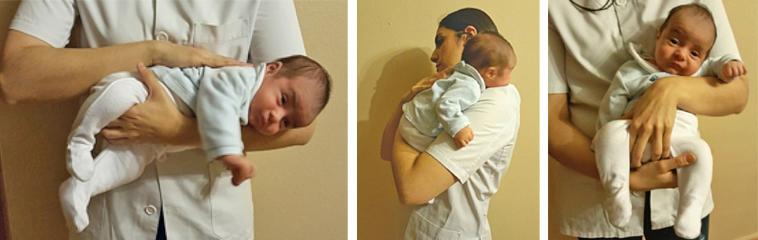 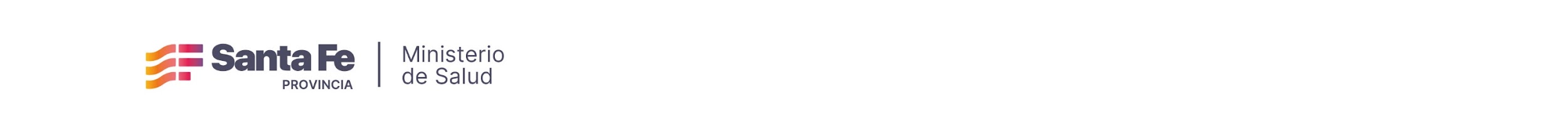 FIEBRE 
TEMPERATURA MAYOR O IGUAL A 38 ºC 

CAUSAS:
SOBREABRIGO
DESHIDRATACIÓN ( 2-3 DÌA) 
INFECCIÒN   

SÓLO EL 50 % DE LOS RECIÉN NACIDOS INFECTADOS PRESENTAN TEMPERATURA AXILAR  MAYOR A 37,8 ºC. 
LA PRESENCIA DE FIEBRE EN LOS NEONATOS NO SIEMPRE SIGNIFICA INFECCIÓN, PERO SI LA FIEBRE DURA MÁS DE 1 HORA ES MÁS PROBABLE QUE SE DEBA A DICHA ETIOLOGÍA
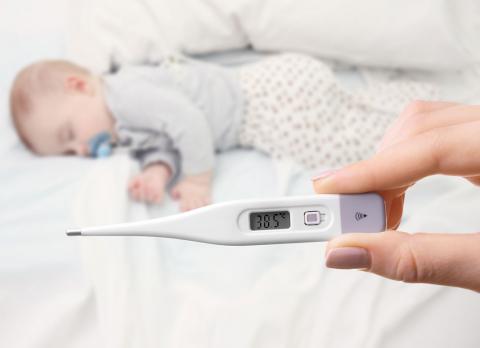 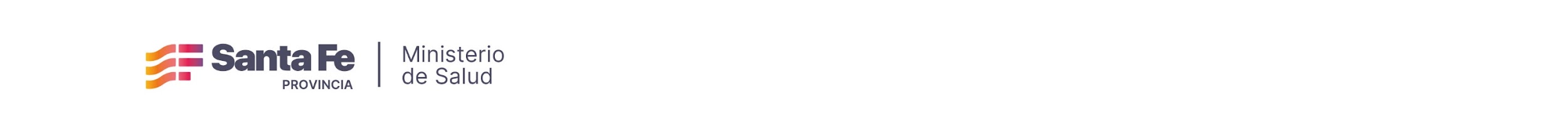 FIEBRE 
SEPSIS NEONATAL :
 SE DEFINE COMO UN SÍNDROME CLÍNICO CARACTERIZADO POR UN CONJUNTO DE SIGNOS Y SÍNTOMAS DE INFECCIÓN, EN UN NIÑO MENOR DE 28 DÍAS.

PUEDE SER BACTERIANA, VIRAL O FÚNGICA Y SE ASOCIA A CAMBIOS HEMODINÁMICOS Y OTRAS MANIFESTACIONES CLÍNICAS, SIENDO LA PRINCIPAL CAUSA DE COMPLICACIONES Y FALLECIMIENTO
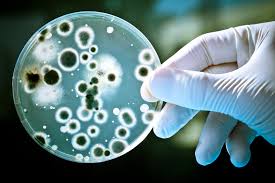 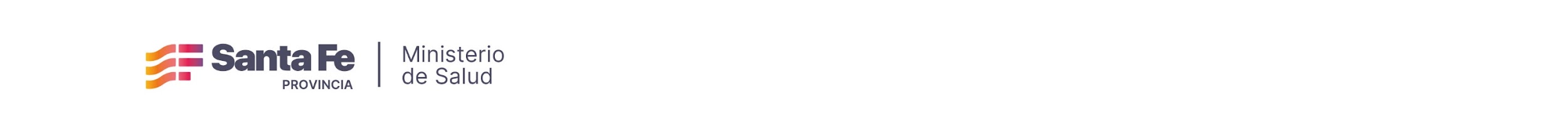 SEPSIS NEONATAL

FACTORES DE RIESGO: EG, RPM MAYOR A 18 HS, FIEBRE INTRAPARTO, ITU MATERNA DENTRO DEL MES PREVIO AL NACIMIENTO, COLONIZACIÓN POR EGB 

CLASIFICACIÓN:  TEMPRANA 
                                TARDÍA
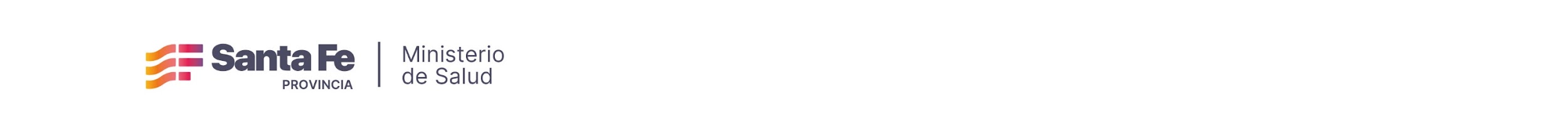 SIGNOS Y SÍNTOMAS ASOCIADOS ( INICIALMENTE PUEDEN SER POCOS E INESPECÍFICOS)
LUCIR ENFERMO
LETARGIA O HIPOTONÍA 
IRRITABILIDAD O LLANTO EXCESIVO
INESTABILIDAD TÉRMICA
APNEA AISLADA
TAQUIPNEA, DIFICULTAD RESPIRATORIA
TAQUICARDIA
RECHAZO A LA ALIMENTACIÓN
HIPER O HIPOGLUCEMIA
ACIDOSIS METABÓLICA, TRAST DE LA COAG. (PETEQUIAS)
NEUTROPENIA ( MENOR A 1500 ) , LEUCOCITOSIS, REACTANTES DE FASE AGUDA
RELACIÓN NEUTRÓFILOS  INMADUROS / TOTALES MAYOR A 0,12
TROMBOCITOPENIA ( MENOR A 150000) 
LOS SIGNOS DE MENINGITIS  COMO ABOMBAMIENTO DE LA FONTANELA, CONVULSIONES Y RIGIDEZ DE NUCA SON INFRECUENTES EN LOS RECIÉN NACIDOS
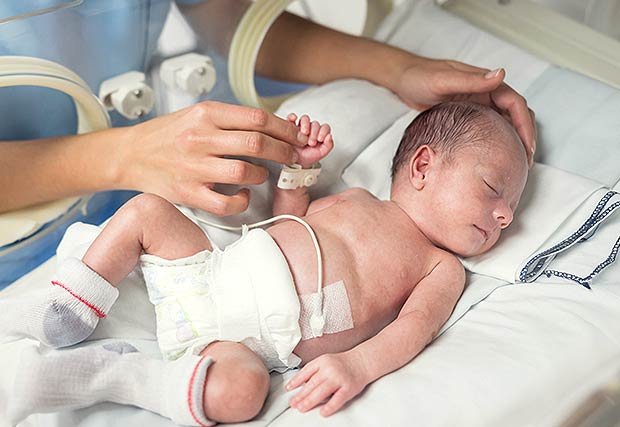 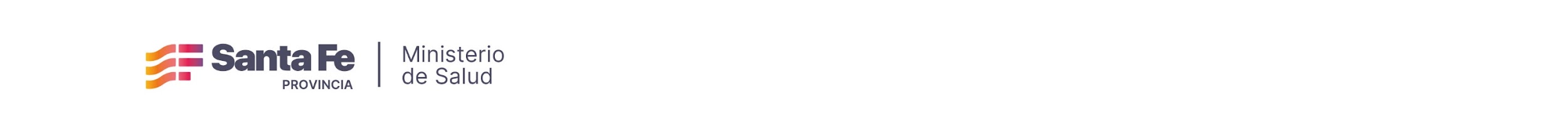 CUALQUIER NEONATO CON FIEBRE , CON SOSPECHA DE INFECCIÓN , ESTÁ INDICADA LA INVESTIGACIÓN COMPLETA DE UNA POSIBLE SEPSIS : HEMOGRAMA COMPLETO, REACTANTES DE FASE AGUDA, HEMOCULTIVO, PUNCIÓN LUMBAR, UROCULTIVO Y RADIOGRAFÍA DE TÓRAX EN CASOS DE DIFICULTAD RESPIRATORIA 


EN UN NEONATO CON FIEBRE, LOS SIGNOS Y SÍNTOMAS INICIALES NO SE CORRESPONDEN CON LA GRAVEDAD POSTERIOR DE LA ENFERMEDAD


EL FACTOR MÁS IMPORTANTE CUANDO SE SOSPECHA SEPSIS, ES NO DEMORAR EL TRATAMIENTO ANTIBIÓTICO, QUE SIEMPRE ES ENDOVENOSO
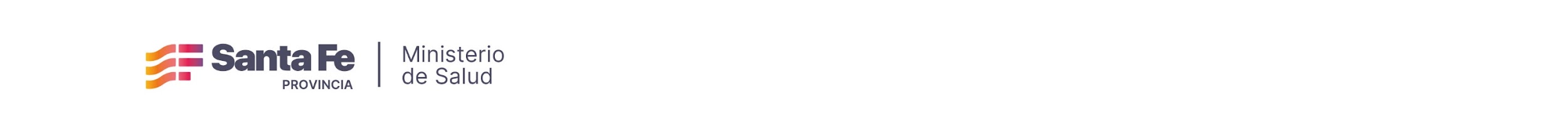 SEPSIS NEONATAL
 EL INTERROGATORIO, LA PRESENCIA DE LAS CONDICIONES DE RIESGO Y LOS SIGNOS Y SÍNTOMAS SON LO QUE PERMITEN CLASIFICAR EL RIESGO DE SEPSIS NEONATAL Y DETERMINAR LA CONDUCTA A SEGUIR

SIEMPRE QUE SE CONSIDERE EL DIAGNÓSTICO DE SEPSIS NEONATAL, EL NIÑO DEBE SER HOSPITALIZADO EN UNA UNIDAD DE CUIDADOS NEONATAL
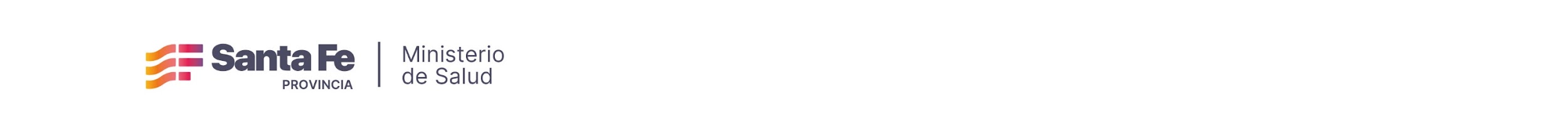 ICTERICIA

ES LA COLORACIÓN AMARILLA DE LA PIEL Y ESCLERAS COMO RESULTADO DEL AUMENTO DE LA BILIRRUBINA NO CONJUGADA O INDIRECTA EN LA SANGRE
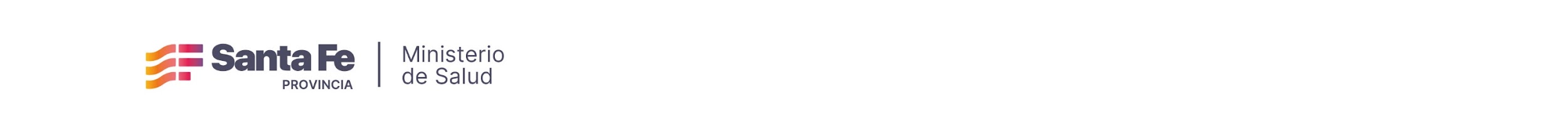 ICTERICIA
MÁS DEL 80 % DE LOS RN TENDRÁ ALGÚN GRADO DE ICTERICIA. ES UN FENÓMENO NORMAL DE LA TRANSICIÓN A LA VIDA EXTRAUTERINA.
PUEDE RESPONDER A DIVERSAS CAUSAS, DESDE SITUACIONES FISIOLÓGICAS HASTA ENFERMEDADES GRAVES 
 
LOS RN DEBEN SER CONTROLADOS DE MANERA CERCANA Y RECIBIR TRATAMIENTO OPORTUNO Y EFICAZ; YA QUE VALORES ALTOS DE BILIRRUBINA EXPONEN AL RIESGO DE SUFRIR CONSECUENCIAS NEUROLÓGICAS, EN ALGUNOS CASOS GRAVES E IRREVERSIBLES COMO LA ENCEFALOPATÍA AGUDA POR BILIRRUBINA O EL KERNICTERUS
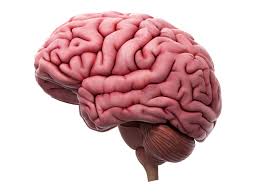 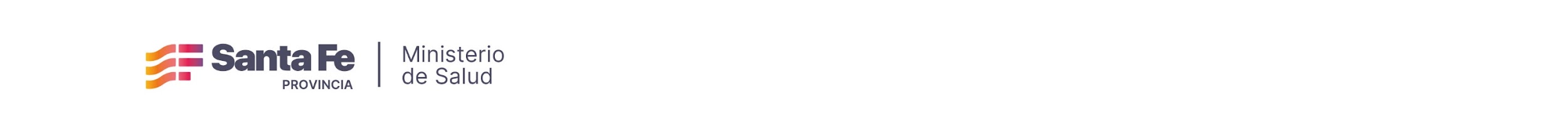 ICTERICIA

LA MAYORÍA DE LAS CAUSAS DE BILIRRUBINA NO CONJUGADA SON:
HIPERBILIRRUBINEMIA FISIOLÓGICA 
HIPERBILIRRUBINEMIA PATOLÓGICA : ANEMIA HEMOLÍTICA INMUNITARIA Y NO INMUNITARIA, REABSORCIÒN DE HEMATOMAS, HIPOTIROIDISMO, SEPSIS
ICTERICIA POR LECHE DE MADRE ( PRECOZ-1º SEM- Y TARDÍA )
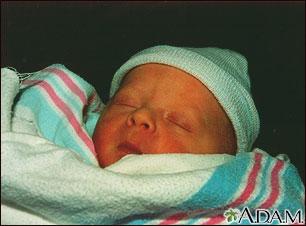 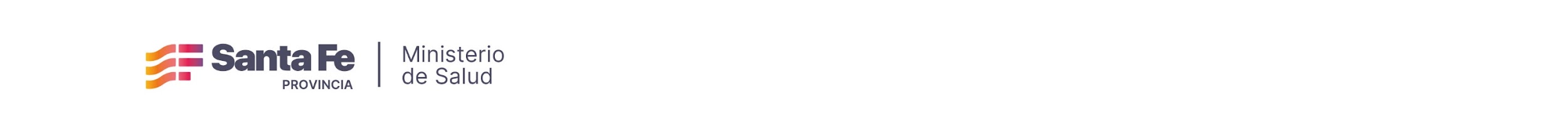 ICTERICIA 

FACTORES DE RIESGO PARA DESARROLLAR HIPERBILIRRUBINEMIA SIGNIFICATIVA:
MENOR EDAD GESTACIONAL
ICTERICIA EN LAS PRIMERAS 24 HS DESPUÉS DEL NACIMIENTO 
BILIRRUBINA SÉRICA TOTAL ANTES DEL ALTA CERCANA AL UMBRAL DE FOTOTERAPIA
HEMÓLISIS DE CUALQUIER CAUSA( AUMENTO MAYOR A 0,3 mg/dl POR HORA EN LAS 1º 24 HS O MAYOR DE 0,2 mg/dl A PARTIR DE ENTONCES. SIEMPRE SOLICITAR GRUPO Y FACTOR RH Y COOMBS 
FOTOTERAPIA ANTES DEL ALTA
PADRE O HERMANO QUE REQUIRIÓ FOTOTERAPIA O EXANGUINOTRANSFUSIÓN
ANTECEDENTES FAMILIARES DE TRASTORNOS HEREDITARIOS DE LOS GLÓBULOS ROJOS
LACTANCIA MATERNA EXCLUSIVA CON INGESTA SUBÓPTIMA
CEFALOHEMATOMA O HEMATOMAS SIGNIFICATIVOS
TRISOMÍA 21
RN MACROSÓMICO HIJO DE MADRE DBT
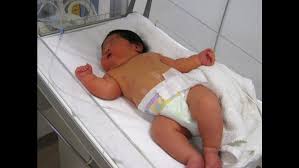 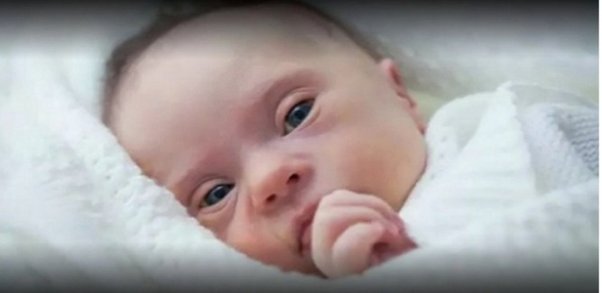 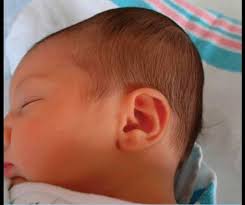 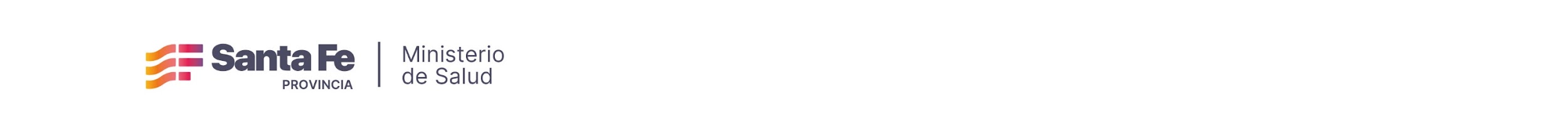 ICTERICIA
LA BILIRRUBINA SÉRICA TOTAL SE CONSIDERA LA PRUEBA DEFINITIVA PARA LA TOMA DE DECISIÓN DE FOTOTERAPIA Y EL SEGUIMIENTO

LA EVALUACIÓN VISUAL NO ES CONFIABLE
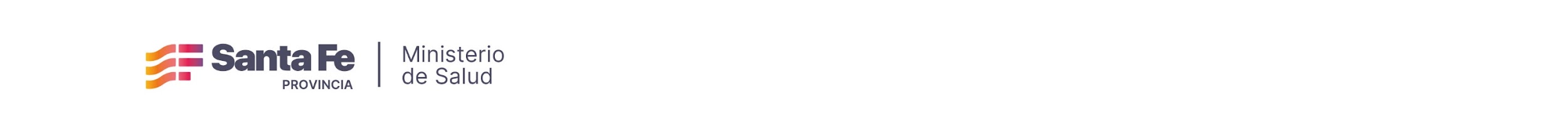 ICTERICIA

LA DECISIÓN DE FOTOTERAPIA SE BASA EN:
EDAD GESTACIONAL
BILIRRUBINA SÉRICA TOTAL POR HORA 
PRESENCIA DE FACTORES DE RIESGO DE NEUROTOXICIDAD ( EG MENOR DE 38 SEM, ALBÚMINA MENOR 3 g/dl ,  ENFERMEDAD HEMOLÍTICA ISOINMUNE, ES DECIR COOMBS DIRECTA + , OTRAS ENFERMEDADES HEMOLÍTICAS SEPSIS, INESTABILIDAD CLÍNICA IMPORTANTE EN LAS ÚLTIMAS 24 HS
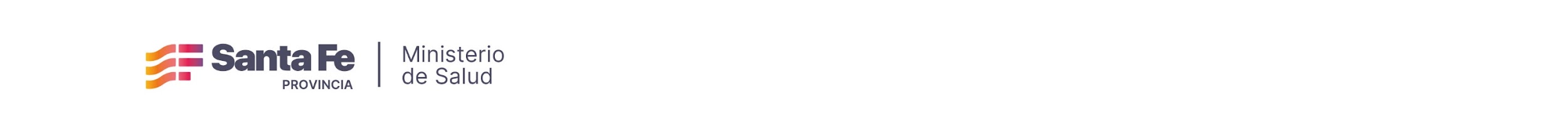 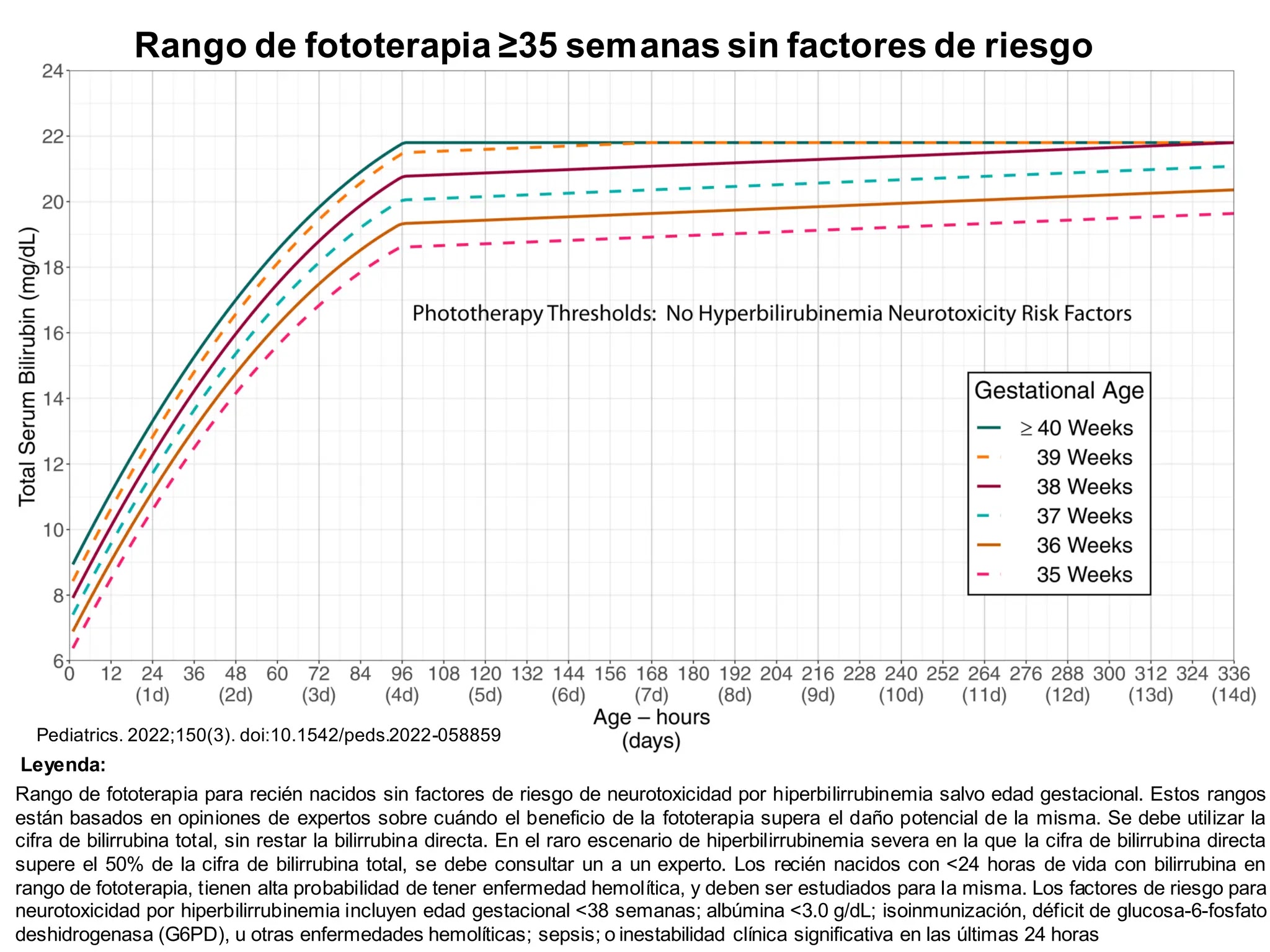 imagen
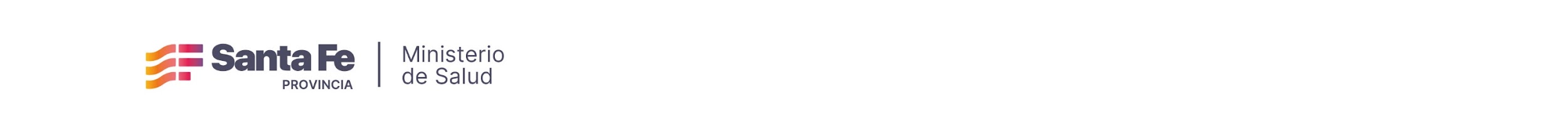 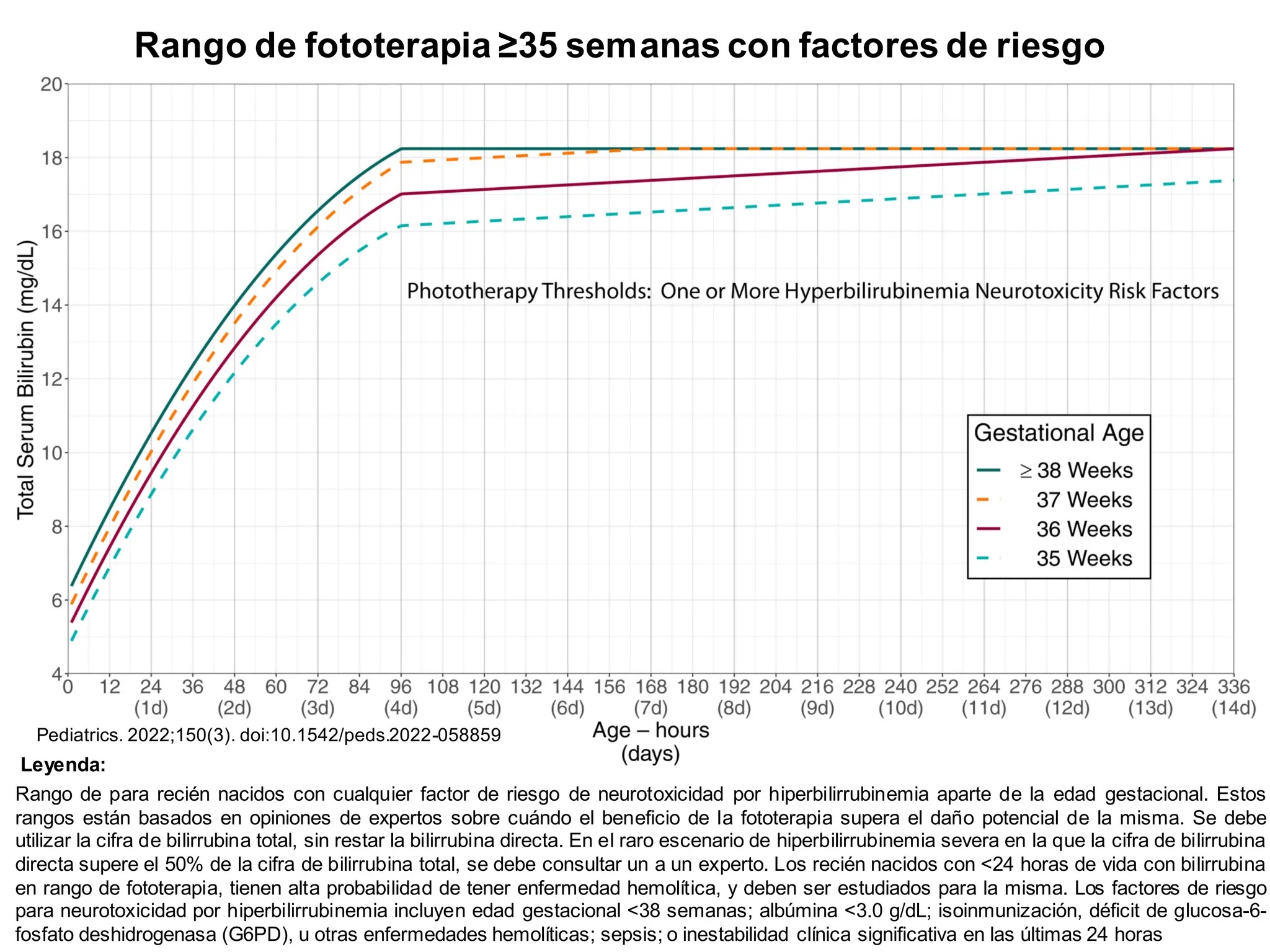 imagen
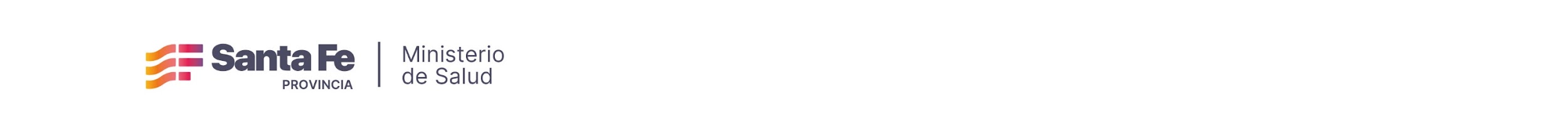 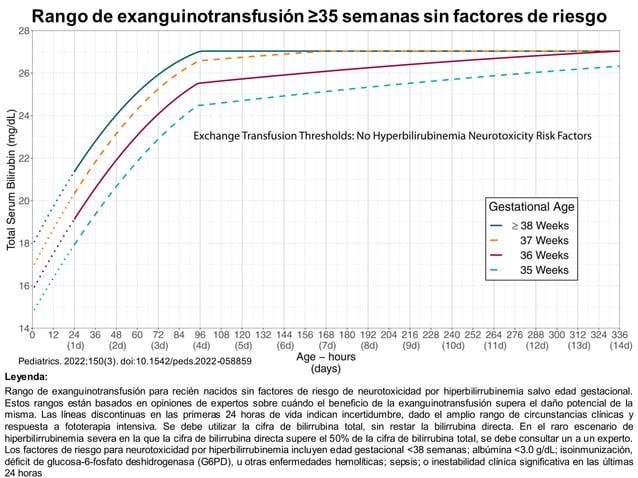 imagen
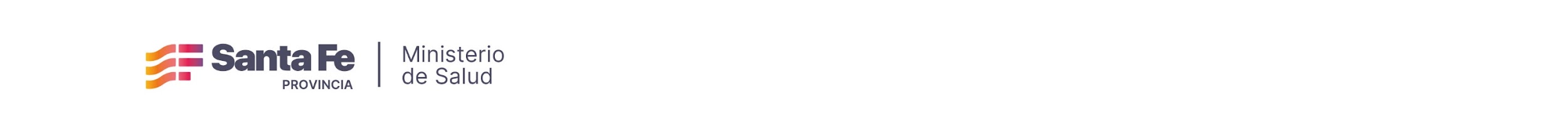 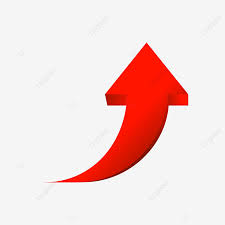 LA AAP EN SUS RECOMENDACIONES 2022 DETERMINÓ QUE LA NEUROTOXICIDAD DE LA BILIRRUBINA NO OCURRE HASTA QUE LAS CONCENTRACIONES ESTÁN MUY POR ENCIMA DE LOS UMBRALES DE EXANGUINOTRANSFUSIÓN, POR LO QUE ELEVARON LOS UMBRALES DE LA FOTOTERAPIA
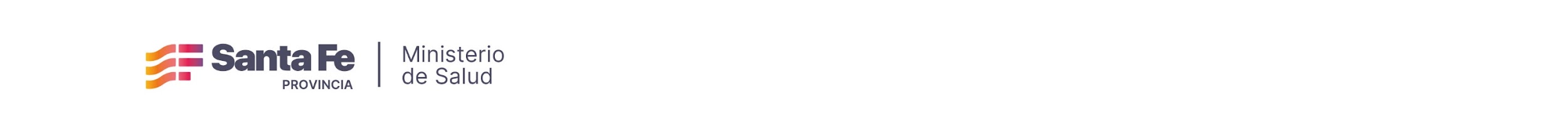 LA ICTERICIA COLESTÁTICA SIEMPRE ES PATOLÓGICA E INDICA DISFUNCIÓN HEPATOBILIAR.
LA ATRESIA BILIAR SIGUE SIENDO LA CAUSA MÁS COMÚN DE ENFERMEDAD HEPÁTICA TERMINAL EN LOS NIÑOS Y LA INDICACIÓN PRINCIPAL PARA TRASPLANTE HEPÁTICO PEDIÁTRICO
ANORMAL :  
BILIRRUBINA SÉRICA DIRECTA MAYOR 1 mg/dl
BILIRRUBINA SÉRICA CONJUGADA MAYOR 0,3 mg/dl 
CUALQUIER RN QUE PRESENTE ICTERICIA A LAS 2 SEM DE VIDA DEBE
SER EVALUADO CON LA DETERMINACIÓN DE BIL. TOTAL Y DIRECTA
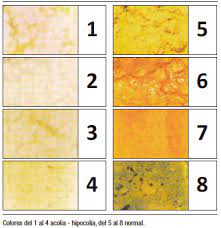 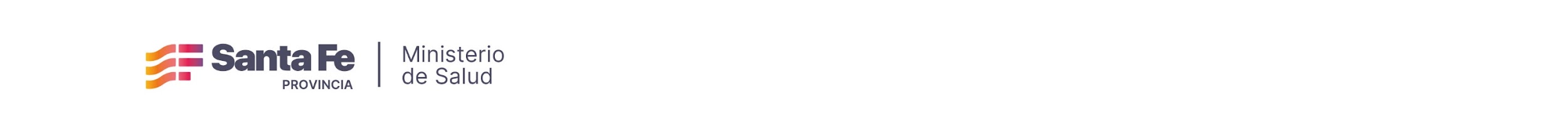 ATRESIA BILIAR EXTRAHEPÁTICA:
ES UN PROCESO INFLAMATORIO QUE CONDUCE A LA OBLITERACIÓN DE LA VÍA BILIAR EXTRAHEPÁTICA
GENERALMENTE SON RN DE TÉRMINO DE PESO Y ASPECTO NORMAL QUE DESARROLLA ICTERICIA CON HIPOCOLIA DE INICIO ENTRE LAS 2 Y 6 SEMANAS DE VIDA, COLURIA ,  CON HEPATOMEGALIA Y CON BUEN ESTADO GENERAL
SUELE EXISTIR UNA FASE INICIAL EN LA CUAL LAS DEPOSICIONES TODAVÍA TIENEN COLOR ANTES DE LA OBLITERACIÓN COMPLETA DE LA VÍA BILIAR .
A PARTIR DE LOS 2-3 MESES VAN APARECIENDO SIGNOS DE HIPERTENSIÓN PORTAL COMO ESPLENOMEGALIA Y CIRCULACIÓN COLATERAL
EL DIAGNÓSTICO PRECOZ SEGUIDO DE TRATAMIENTO QUIRÚRGICO EN LAS PRIMERAS SEMANAS DE VIDA MEJORA EL PRONÓSTICO DE LA ENFERMEDAD
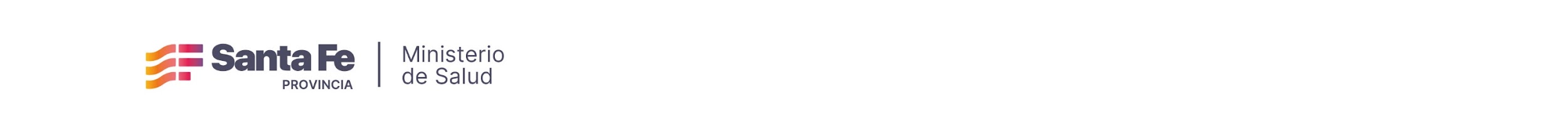 VÓMITOS EN EL NEONATO


VÓMITO: EXPULSIÓN FORZADA DEL CONTENIDO GÁSTRICO

REGURGITACIÓN : FENÓMENO MÁS PASIVO, NO VA PRECEDIDO DE PRÓDROMOS Y SE VE EN EL 80 % DE LOS LACTANTES MENORES DE 3 MESES
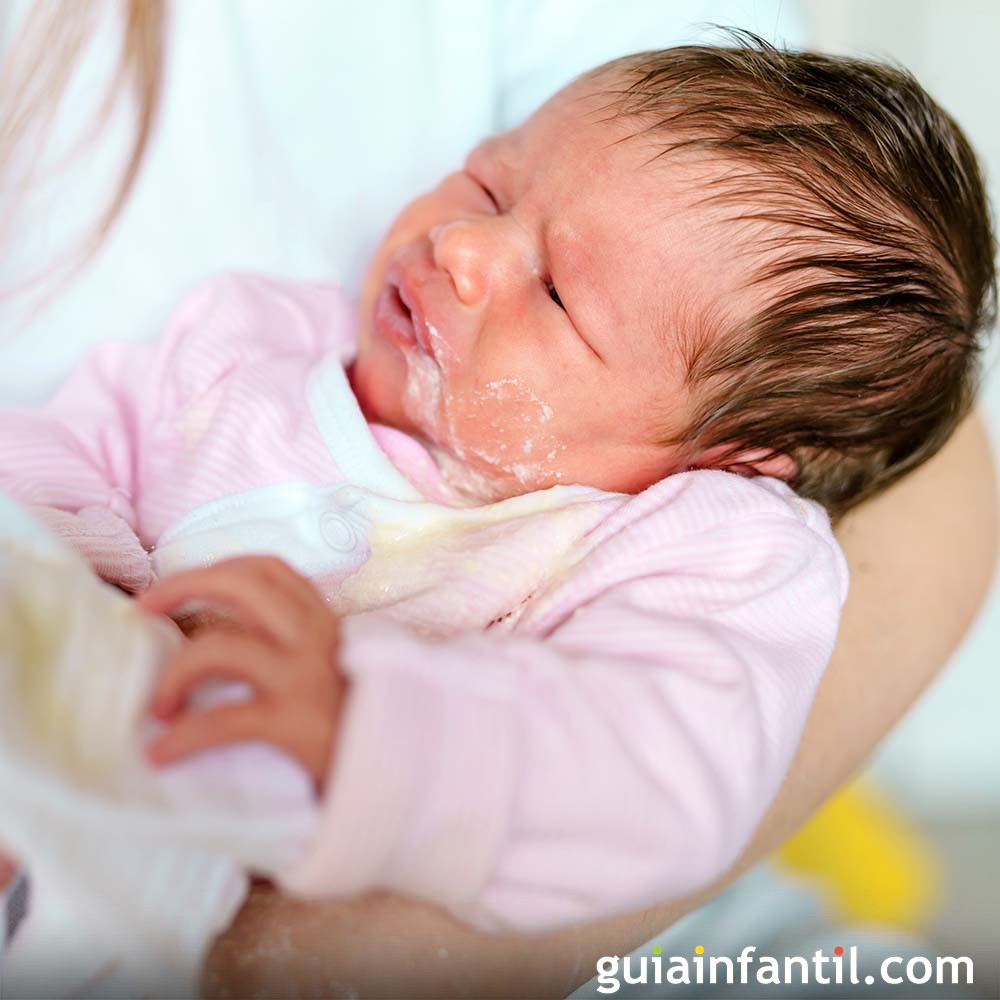 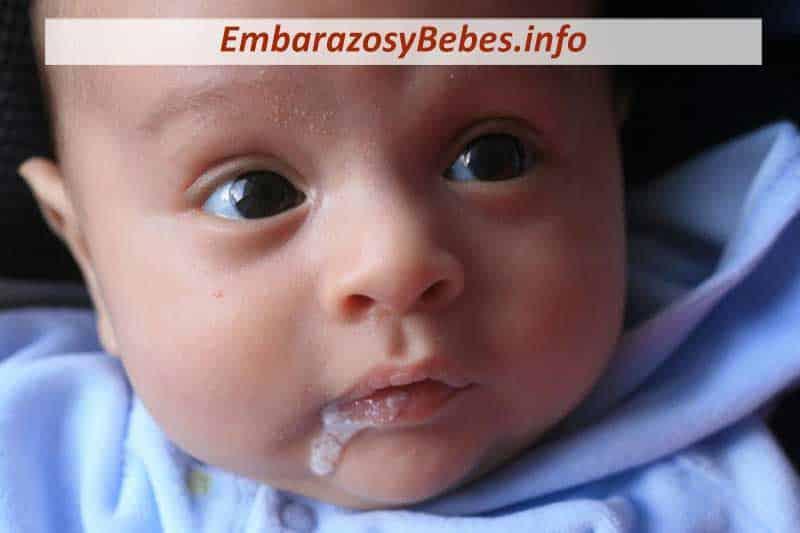 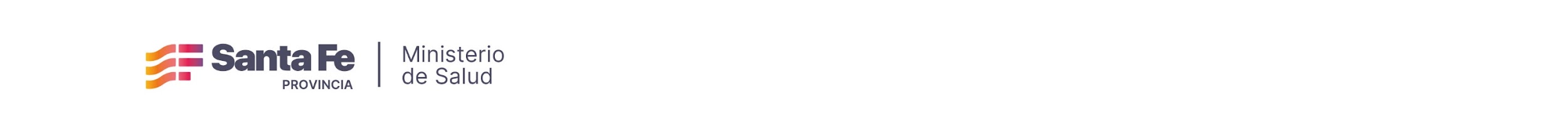 VÓMITO EN EL NEONATO
HISTORIA CLÍNICA : tipo de contenido de los vómitos ( gástrico, bilioso, fecaloide), frecuencia, cantidad, edad de presentación, relación con las tomas, síntomas acompañantes  (fiebre, diarrea, alteración neurológica, mal estado general, acidosis metabólica o administración de fármacos), antecedentes perinatales y familiares.

EXPLORACIÓN CLÍNICA COMPLETA
 Una minuciosa historia clínica , así como una exploración física completa son fundamentales para orientar el diagnóstico, siendo en ocasiones, suficientes para su manejo sin necesidad de pruebas complementarias  ( laboratorio, radiografía abdominal y ecografía)
Una minuciosa historia clínica, así como una exploración física completa son fundamentales para orientar el diagnóstico, siendo en ocasiones, suficientes para su manejo , sin necesidad de pruebas complementarias ( lab, radiografía abdominal y ecografía)
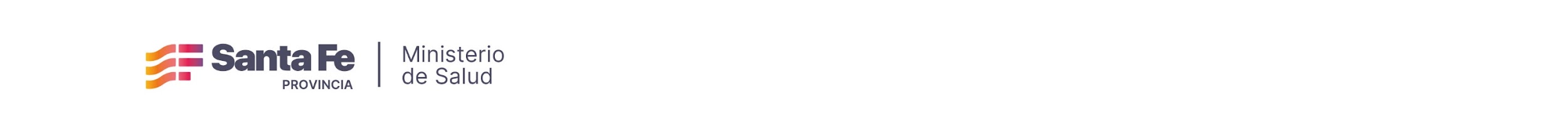 La regurgitación 2º a RGE es normal en la mayoría de los lactantes
síntomas asociados: irritabilidad , apneas( PT), retraso del crecimiento , infecciones ORL o respiratoria a repetición 
El tratamiento se basa en medidas posturales y dietéticas
Se manifiesta generalmente como enterocolitis ( deposiciones con sangre) pero pueden además presentar vómitos, distensión abdominal e irritabilidad importante
La mejoría clínica tras la dieta de exclusión apoya el diagnóstico de APLV
La eliminación de las proteínas de la leche de vaca en la dieta es el tratamiento principal
Sepsis
Meningitis
infección urinaria
ALERGIA A LAS PROTEÍNAS DE LA LECHE DE VACA
SEPSIS
REFLUJO GASTROESOFÁGICO
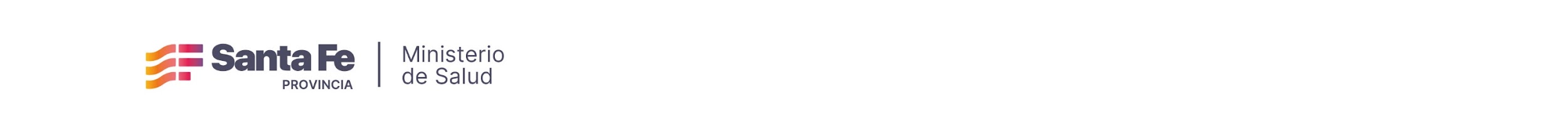 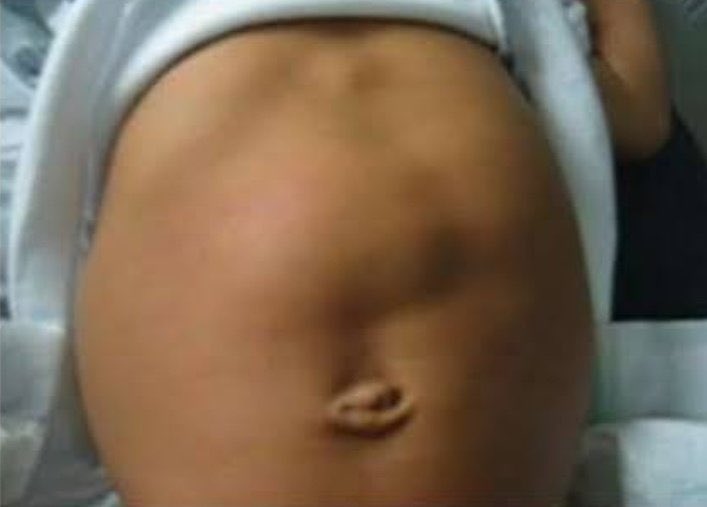 HIPERPLASIA SUPRARRENAL CONGÉNITA
Enf autosómica recesiva que causa un fallo en la esteroidogénesis suprarrenal.
El déficit de cortisol es el punto común en todos los tipos, con aumento de ACTH , la consiguiente hipertrofia de la glándula suprarrenal y aumento de esteroides previos al bloqueo enzimático
El déficit de 21 hidroxilasa es la forma más frecuente
La forma clásica perdedora de sal se caracteriza por aumento de andrógenos con disminución de la síntesis de mineralocorticoides y glucocorticoides
Debuta en los primeros días de vida con vómitos, disminución del apetito, escasa ganancia de peso y poliuria  con deshidratación. Sin tratamiento presenta shock y muerte en las 1º sem
Lab con acidosis metabólica, hipoglucemia. hiponatremia, hiperpotasemia, sodio en orina elevado
Virilización de genitales externos en niñas 
El tto consiste en la administración de glucocorticoides y mineralocorticoides
05
04
02
Donec risus dolor porta venenatis 
Pharetra luctus felis
Proin in tellus felis volutpat
Donec risus dolor porta venenatis 
Pharetra luctus felis
Proin in tellus felis volutpat
Donec risus dolor porta venenatis 
Pharetra luctus felis
Proin in tellus felis volutpat
Vómitos no biliosos . en chorro . durante o poco después de la alimentación
A partir de la 3º sem de vida
Hambre voraz
Ex  físico: peristaltismo visible en la región epigástrica, oliva pilórica
Lab: alcalosis metabólica hipoclorémica, hipopotasemia, hiponatremia ( 40 % sin alt en elect), orinas alcalinas y oliguria
Diag  ecográfico : engrosamiento del músculo pilórico mayor a 4 mm o una longitud global del píloro superior a 14 mm
Tto inicial: corregir la deshidratación y las alt metabólicas 
Tto definitivo: corrección quirúrgica
ESTENOSIS HIPERTRÓFICA DEL PÍLORO
Lorem ipsum dolor sit amet at nec at adipiscing
Lorem ipsum dolor sit amet at nec at adipiscing
Lorem ipsum dolor sit amet at nec at adipiscing
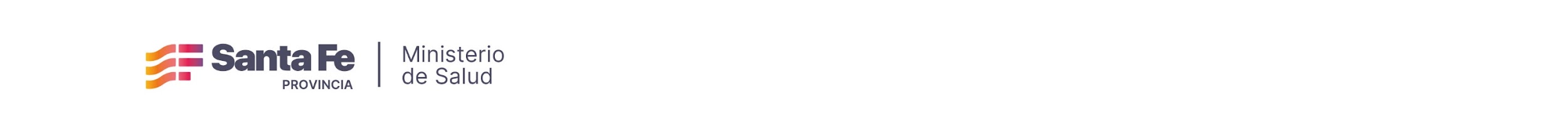 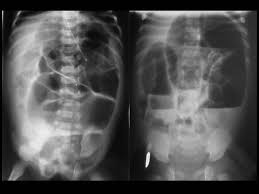 03
02
Donec risus dolor porta venenatis 
Pharetra luctus felis
Proin in tellus felis volutpat
Donec risus dolor porta venenatis 
Pharetra luctus felis
Proin in tellus felis volutpat
La presencia de vómitos biliosos debe orientar el diagnóstico siempre de obstrucción intestinal, aunque inicialmente los vómitos pueden ser alimenticios
Aparición de vómitos en la 1º sem
El paso de meconio no excluye el diagnóstico 
pueden acompañarse de distensión abdominal
La etiología del cuadro determinarán el grado de deterioro del estado general
Es una urgencia vital 
La radiografía y la ecografía son las pruebas iniciales
El tratamiento inicial es mantener la dieta absoluta, colocación de sonda nasogástrica gruesa abierta, para favorecer la evacuación del contenido gástrico y el inicio de hidratación parenteral
La obstrucción intestinal supone una urgencia quirúrgica
Lorem ipsum dolor sit amet at nec at adipiscing
Lorem ipsum dolor sit amet at nec at adipiscing
OBSTRUCCIÓN INTESTINAL ( ATRESIA INTESTINAL, HIRSCHSPRUNG, MALROTACIÓN INTESTINAL , VÓLVULO INTESTINAL)
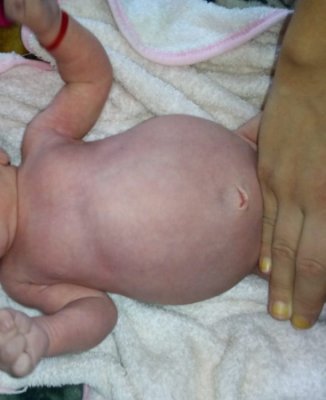 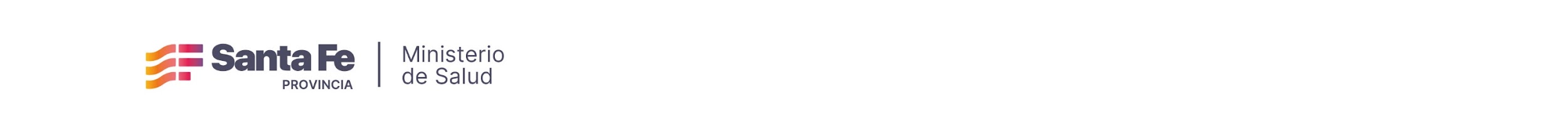 SÍNDROME DE ABSTINENCIA
Conjunto de enfermedades producidas por una alt. genética que causa defectos en la síntesis de una enzima o cofactor. Estos defectos pueden conllevar déficit o acumulación de metabolitos , causantes de la sintomatología
La clínica es muy variables ( neurológica, metabólica, hepática, gastrointestinal, cardíacas, oculares)
El debút en la época neonatal implica mayor riesgo
Diagnóstico específico
03
Puede ser por exposición intraútero o estar asociado a la retirada de tratamiento intrahospitalario
Los rasgos dominantes del síndrome son las alteraciones digestivas, de la neuroconducta y neurovegetativas
Existen escalas que valoran la gravedad del síndrome de abstinencia y que ayudan en el manejo del mismo ( ESCALA DE FINNEGAN )
Los síntomas a tener en cuenta son: llanto agudo, pocas horas de sueño, temblores, mioclonías, convulsiones, sudoración, fiebre,, bostezos frecuentes, obstrucción nasal, estornudos frecuentes, taquipnea, succión con avidez, o rechazo del alimento, vómitos, deposiciones líquidas
El diagnóstico es exclusivamente clínico junto con la búsqueda del tóxico en orina
Tto. ambiente tranquilo , evitando la estimulación excesiva. Si no es suficientes existen medidas farmacológicas
Donec risus dolor porta venenatis 
Pharetra luctus felis
Proin in tellus felis volutpat
Lorem ipsum dolor sit amet at nec at adipiscing
ENFERMEDADES CONGÉNITAS DEL METABOLISMO
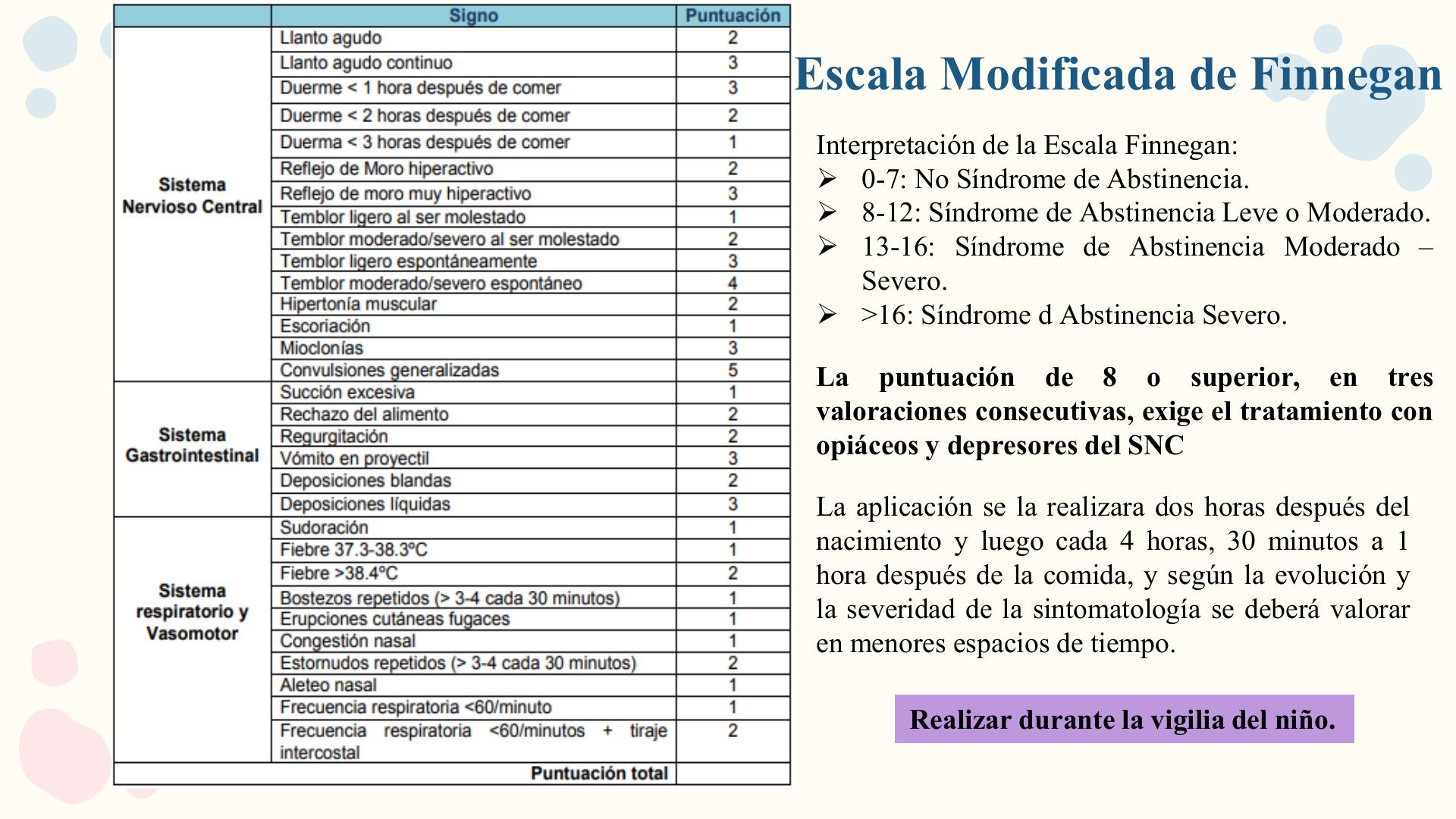 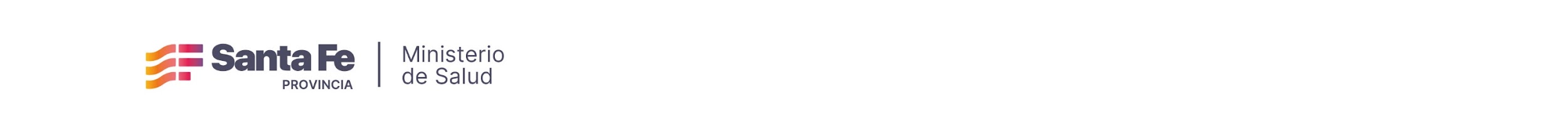 VÓMITOS  EN EL NEONATO 
TRATAMIENTO :

DEPENDERÁ SEGÚN LA CAUSA
MEDIDA GENERAL                        DIETA ABSOLUTA PARA PERMITIR EL REPOSO DEL TRACTO DIGESTIVO   
                                                      HIDRATACIÓN PARENTERAL 
                                                                  SONDA PARA DRENAR ( SI SE SOSPECHA OBSTRUCCIÓN INTESTINAL )

LOS FÁRMACOS ANTIEMÉTICOS Y ANTIESPASMÓDICOS  NO SON USADOS EN EL PERÍODO NEONATAL
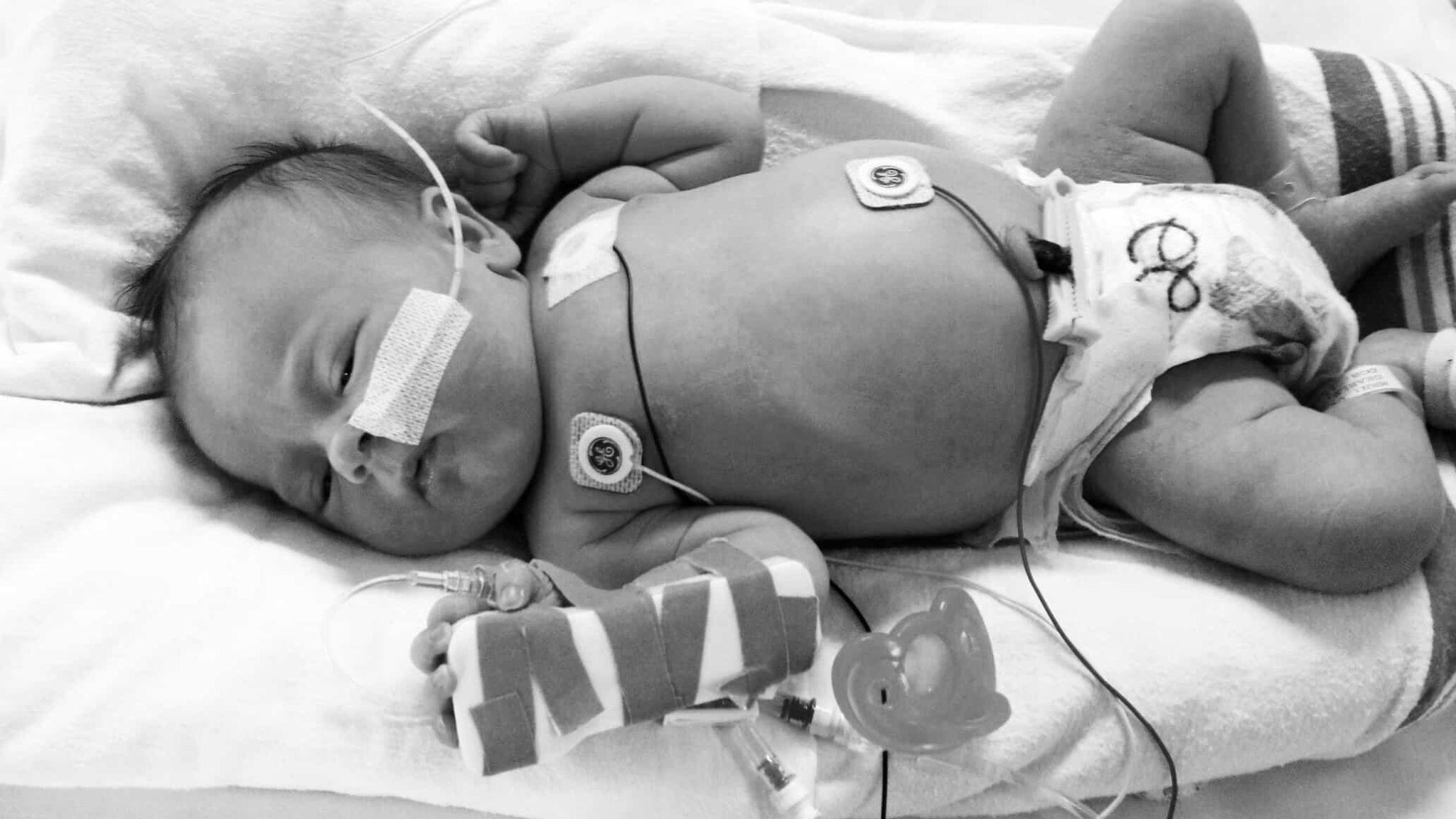 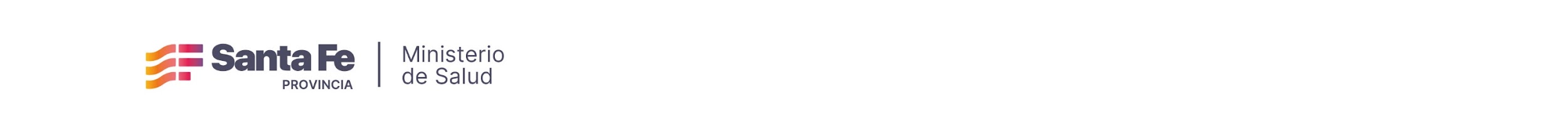 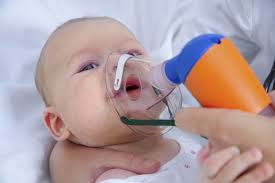 BRONQUIOLITIS EN RECIÉN NACIDO 

SE LA DEFINE COMO EL PRIMER EPISODIO DE SIBILANCIAS ASOCIADO A MANIFESTACIONES CLÍNICAS DE INFECCIÓN VIRAL EN NIÑOS MENORES DE 2 AÑOS Y ES MÁS PREVALENTE EN LOS MESES DE OTOÑO-INVIERNO

EL AGENTE ETIOLÓGICO MÁS COMÚN ES EL VSR, RESPONSABLE DEL 60-80 % DE LOS CASOS
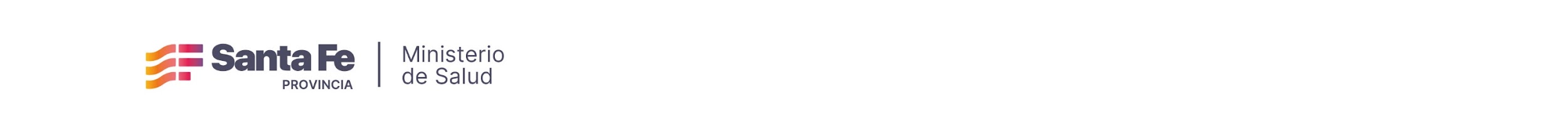 BRONQUIOLITIS EN RECIÉN NACIDOS

ES LA INFECCIÓN RESPIRATORIA MÁS FRECUENTE EN LOS LACTANTES
15-25 % DE LOS PACIENTES INTERNADOS REQUIEREN CUIDADOS INTENSIVOS
EN EL CASO DE LOS NEONATOS CON BRONQUIOLITIS, UN 35 % PUEDEN REQUERIR CUIDADOS INTENSIVOS CON ASISTENCIA VENTILATORIA MECÁNICA
EL MAYOR GRUPO DE RIESGO SON LOS PREMATUROS CON DISPLASIA BRONCOPULMONAR
EN GENERAL, LOS LACTANTES CON FACTORES DE RIESGO PRESENTAN INTERNACIONES MÁS PROLONGADAS, CON MÁS DÍAS DE REQUERIMIENTOS DE OXÍGENO Y UNA
 MAYOR NECESIDAD DE VENTILACIÓN MECÁNICA COMO PARTE DEL 
TRATAMIENTO
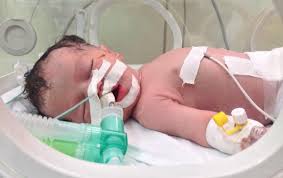 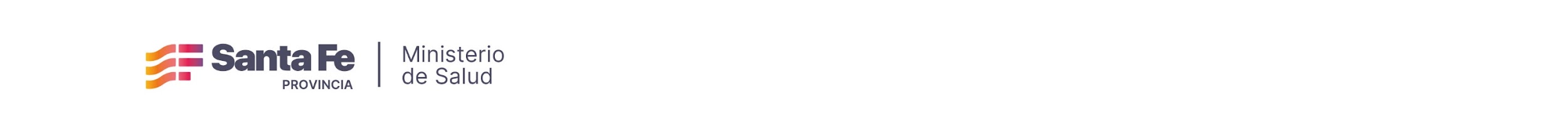 BRONQUIOLITIS EN RECIÉN NACIDOS 

SE PRESENTA COMO UNA INFLAMACIÓN DIFUSA Y AGUDA DE LA PEQUEÑA VÍA AÉREA EXPRESADA CLÍNICAMENTE COMO OBSTRUCCIÓN
LOS SIGNOS Y SÍNTOMAS COMIENZAN TÍPICAMENTE CON RINITIS Y TOS DURANTE 1 A 3 DÍAS 
PUEDE PROGRESAR CON TAQUIPNEA, ESPIRACIÓN PROLONGADA, SIBILANCIAS, RALES, TIRAJE O ALETEO NASAL
EN EL PRIMER MES DE VIDA , ES FRECUENTE QUE EL 1º SÍNTOMA SEA LA APNEA, QUE A VECES ES LA ÚNICA CAUSA DE INTERNACIÓN . LUEGO VAN APARECIENDO OTROS SÍNTOMAS
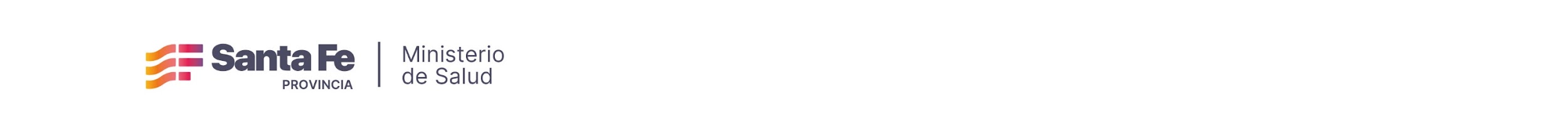 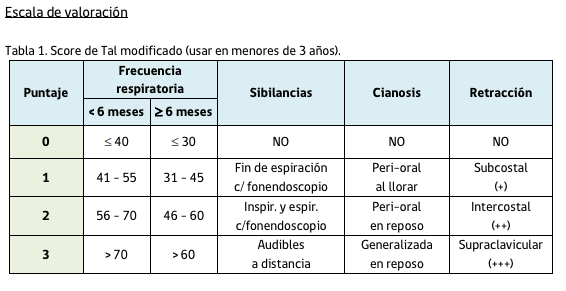 BRONQUIOLITIS EN RECIÉN NACIDOS 
  CRITERIOS DE INTERNACIÓN : (SAP 2021) 
PRESENCIA DE HIPOXEMIA ( TAL MAYOR O IGUAL A 9- SATURACIÓN POR DEBAJO DE 92% ) 
HISTORIA DE APNEAS 
CIANOSIS
IMPOSIBILIDAD DE ALIMENTARSE ( reducción de la ingesta al 50% en las últimas 8 a 12 hs) 
PRESENCIA DE DIFICULTAD RESPIRATORIA MODERADA QUE NO MEJORA LUEGO DE UN PERÍODO DE OBSERVACIÓN DE HASTA 2 HORAS ( BAJAR FIEBRE, VERIFICAR PERMEABILIDAD DE FOSAS NASALES )
PRESENCIA DE UN FACTOR DE RIESGO DE IRAB GRAVE
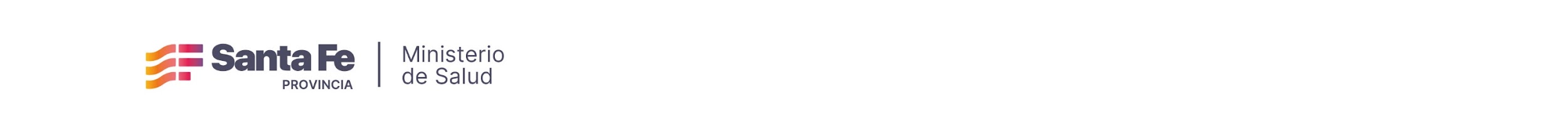 BRONQUIOLITIS EN RECIÉN NACIDOS
FACTORES DE RIESGO DE IRAB GRAVE :
EDAD MENOR DE 3 MESES
INMUNODEFICIENCIAS
CARDIOPATÍAS CONGÉNITAS
ENFERMEDADES PULMONARES CRÓNICAS
PREMATURIDAD/ BAJO PESO AL NACER
DESNUTRICIÓN
ALTERACIONES DEL NEURODESARROLLO ( PARÁLISIS CEREBRAL, ENFERMEDAD NEUROMUSCULAR)
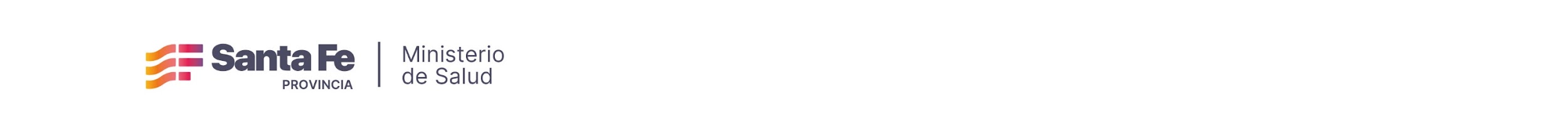 BRONQUIOLITIS EN RECIÉN NACIDOS

LA HIPOXEMIA ES UN CRITERIO CLARAMENTE ESTABLECIDO Y DEBE OBJETIVARSE MEDIANTE OXIMETRÍA DE PULSO. ESTÁ RECOMENDADO EL USO DE OXÍGENO CUANDO LA SATURACIÓN EN EL AIRE AMBIENTE CAE POR DEBAJO DE 92-90 % ; ES EL ÚNICO MEDICAMENTO CON PROBADA EFICACIA EN LA BRONQUIOLITIS: ES BRONCODILATADOR, VASODILATADOR Y DISMINUYE EL TRABAJO RESPIRATORIO
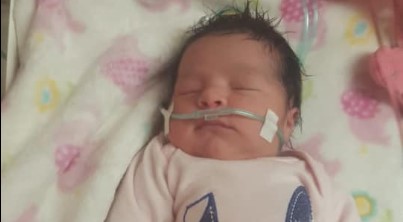 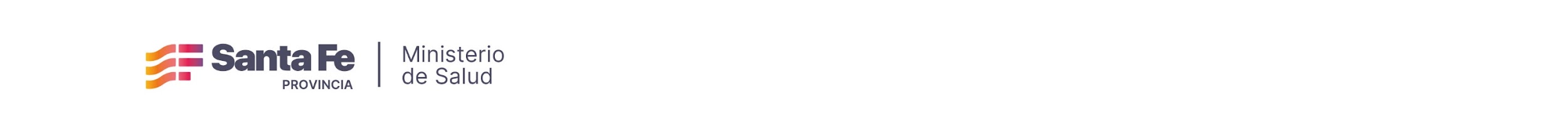 OBNUBILACIÓN O LETARGO 
AL MÉDICO LE DEBE PREOCUPAR UN NEONATO OBNUBILADO O DECAÍDO, DIFÍCIL DE DESPERTAR, HIPOTÓNICO Y QUE NO SUCCIONA.
CAUSAS: 
TRASTORNO METABÓLICO AGUDO ( HIPOGLUCEMIA )
ENFERMEDAD INFECCIOSA
ANORMALIDAD NEUROLÓGICA
METABOLOPATÍA CONGÉNITA ( OBNUBILACIÓN, CONVULSIONES, HIPOTONÍA,VÓMITOS, DIFICULTAD RESP, APNEAS , ICTERICIA CON HEPATOMEGALIA O SIN ELLA , RETRASO DEL C
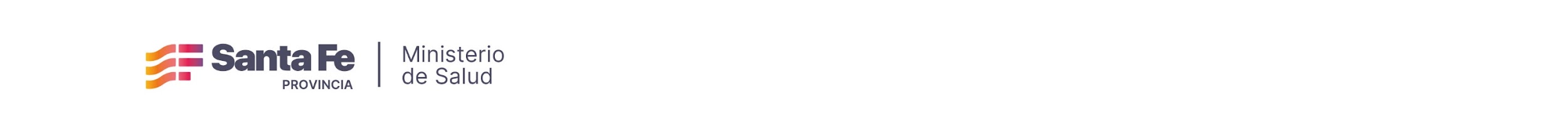 OBNUBILACIÓN O LETARGO

ADEMÁS DEL INTERROGATORIO, EL  EXAMEN FÍSICO , LOS SIGNOS VITALES Y UN LABORATORIO COMPLETO; UNA MEDIDA QUE SE PUEDE  REALIZAR EN FORMA RÁPIDA Y SENCILLA ES LA MEDICIÓN DE LA GLUCEMIA.

ESTO ADQUIERE ESPECIAL IMPORTANCIA EN LOS NEONATOS DEBIDO A QUE EL METABOLISMO CEREBRAL SUPONE EL 60-80 % DEL CONSUMO DIARIO DE LA GLUCOSA TOTAL EN ESTOS NIÑOS
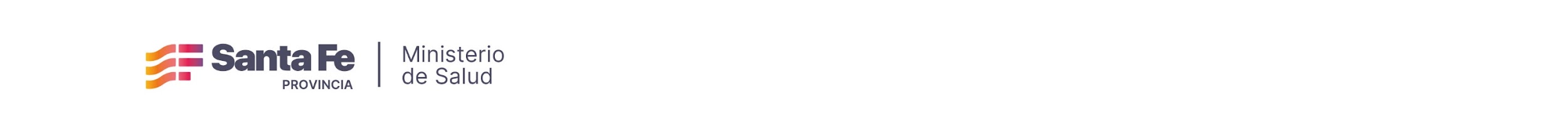 HIPOGLUCEMIA
 
LA META HA DE SER MANTENER LOS NIVELES DE GLUCOSA POR ENCIMA DE 45 mg/dl EN EL 1º DÌA DE VIDA , Y POR ENCIMA DE 50 mg/dl POSTERIORMENTE
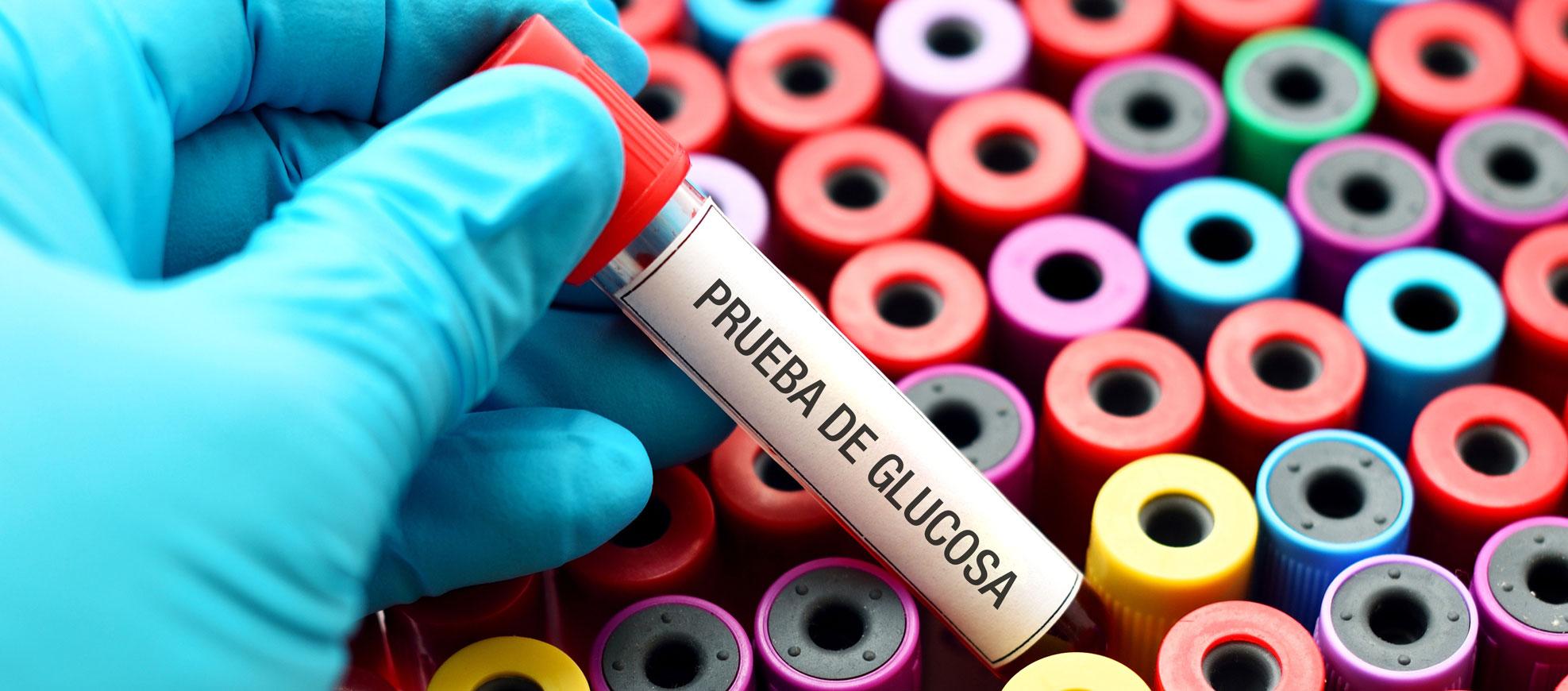 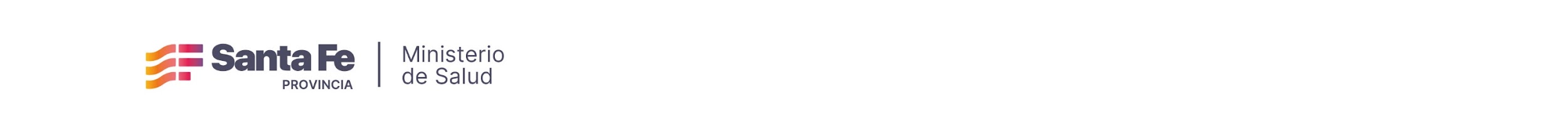 HIPOGLUCEMIA 
CAUSAS : 
AUMENTO DE LA UTILIZACIÓN DE GLUCOSA PERIFÉRICA : HIPERINSULINISMO ( TRANSITORIO O PERSISTENTE) 
INSUFICIENTE APORTE ENDÓGENO O EXÓGENO DE GLUCOSA

LOS SÍNTOMAS SON INESPECÍFICOS
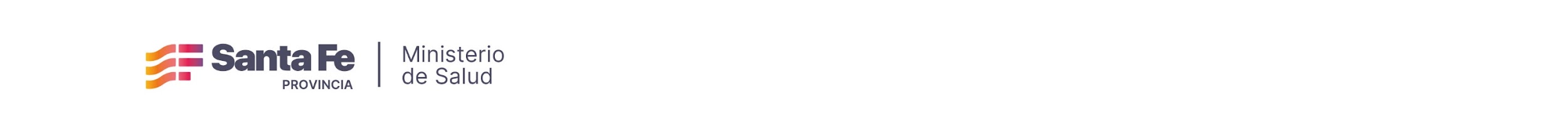 HIPOGLUCEMIA 
PREVENCIÓN  Y MANEJO:
ALIMENTACIÓN PRECOZ EN LAS PRIMERAS 2 HS DE VIDA CON INTERVALOS CADA 2-3 HS O LIBRE DEMANDA
FOMENTAR LA LACTANCIA MATERNA 
NO SE DEBE OFRECER SOLUCIÓN DE GLUCOSA
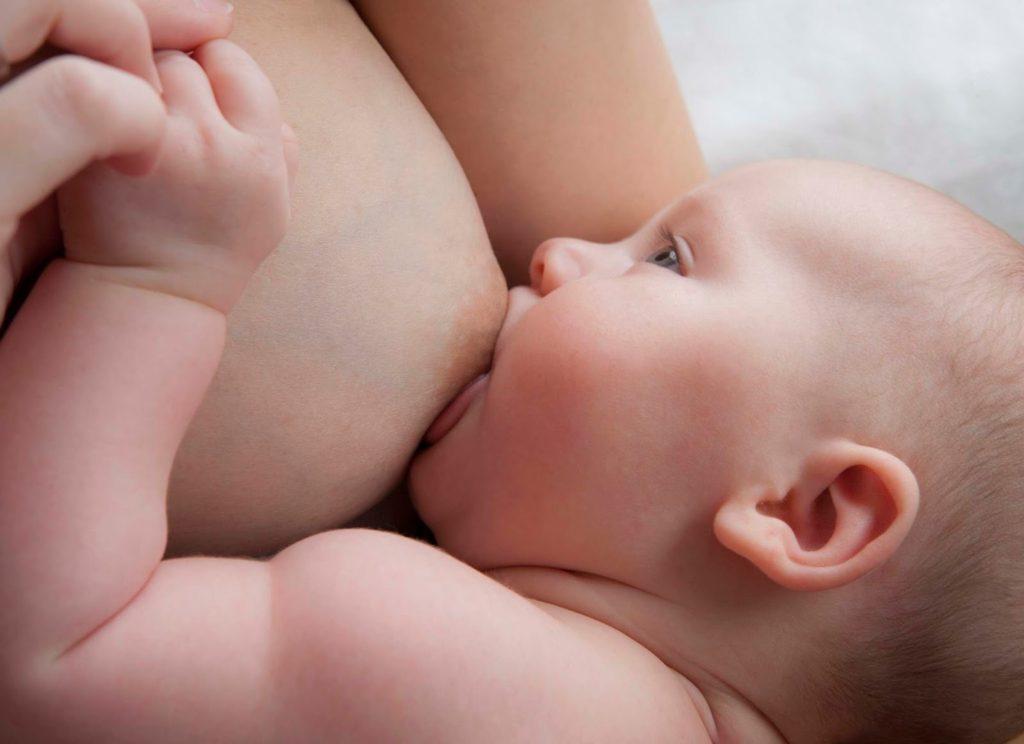 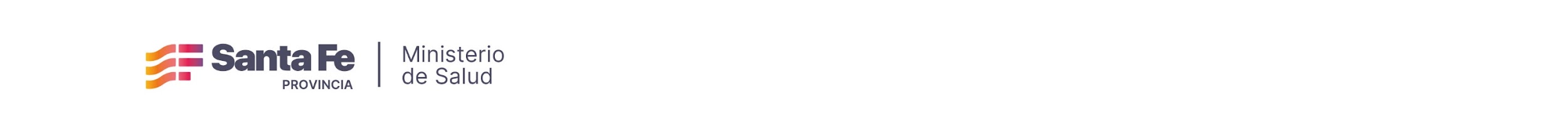 HIPOGLUCEMIA 
TRATAMIENTO: 
TODOS LOS RECIÉN NACIDOS CON HIPOGLUCEMIA SINTOMÁTICA DEBEN SER TRATADOS CON INFUSIÓN ENDOVENOSA DE GLUCOSA

BOLO DE GLUCOSADO AL 10 % 2 cc/kg  (200 mg/kg DE GLUCOSA ) DURANTE 5 MINUTOS MÁS INFUSIÓN CONTÍNUA DE HIDRATACIÓN PARENTERAL CON FLUJO DE 6-8 mg/kg/min
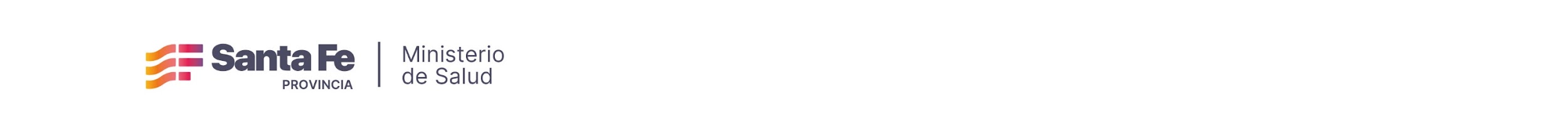 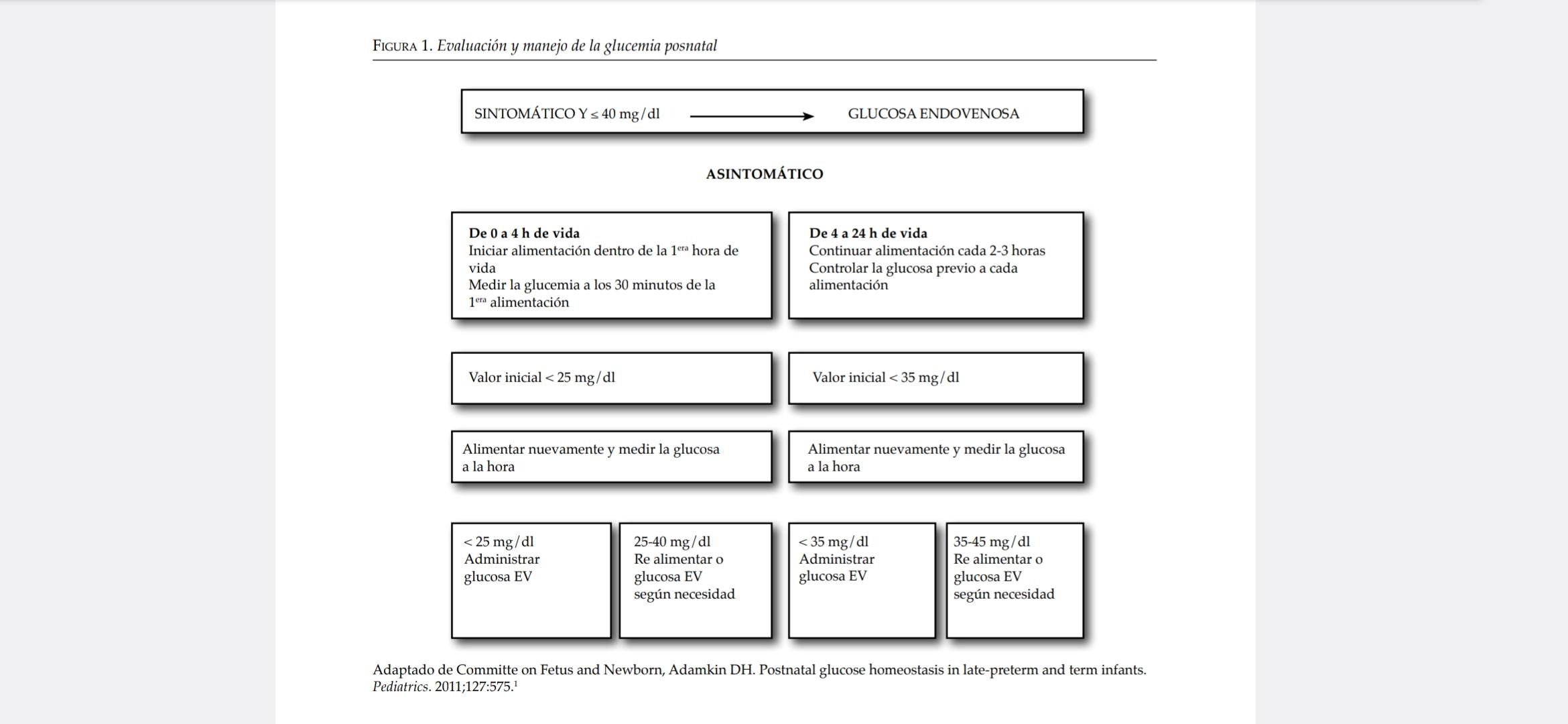 imagen
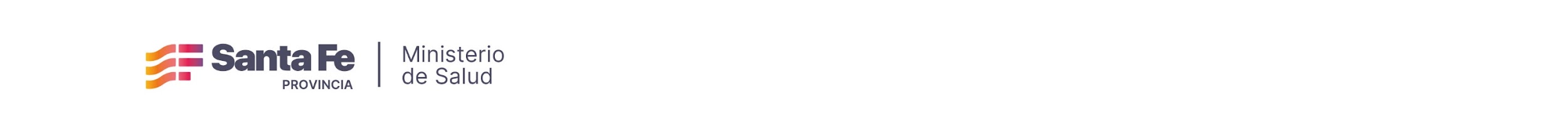 SÍNDROME DE HIPOALIMENTACIÓN  
ENTIDAD QUE SE PRESENTA DESPUÉS DE LA PRIMERA SEMANA DE VIDA USUALMENTE EN BEBÉS ALIMENTADOS CON LACTANCIA MATERNA O FÓRMULAS LÁCTEAS MAL PREPARADAS; DONDE SE EVIDENCIA ICTERICIA, PÉRDIDA EXCESIVA DE PESO O POBRE GANANCIA DE PESO, DISMINUCIÓN DE ORINA U ORINA MUY COLOREADAS, DISMINUCIÓN DE DEPOSICIONES Y EN OCASIONES FIEBRE.
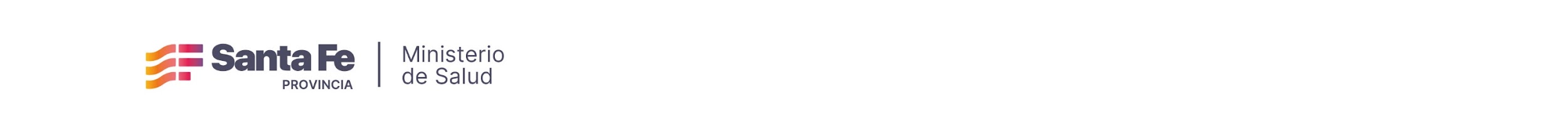 SÍNDROME DE HIPOALIMENTACIÓN

SE DEBE SOLICITAR BILIRRUBINA, IONOGRAMA Y SI HAY FIEBRE HEMOGRAMA
EL DIAGNÓSTICO SE BASA EN LA ESCASA INGESTA DE LECHE, LA FALTA EN LA PROGRESIÓN O DESCENSO DE PESO Y LA NATREMIA MAYOR A 150 MEQ/L
IDENTIFICAR LOS FACTORES DE RIESGO MATERNOS ( PEZONES AGRIETADOS Y DOLORIDOS, INGURGITACIÓN MAMARIA) 
IDENTIFICAR SIGNOS Y SÍNTOMAS DE DESHIDRATACIÓN
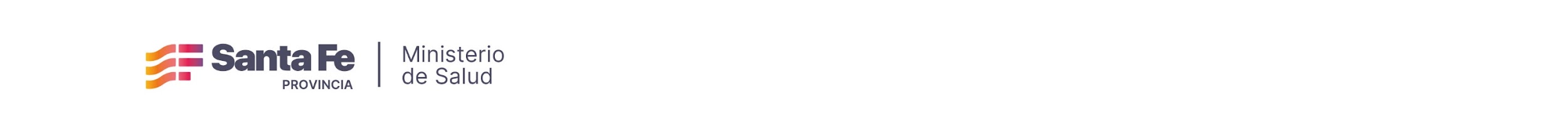 SÍNDROME DE HIPOALIMENTACIÓN 
MANEJO: 

INCREMENTAR LA FRECUENCIA DE LA ALIMENTACIÓN ( 8-12 VECES) 
SI HAY SIGNOS DE DESHIDRATACIÓN HIPERNATRÉMICA PUEDE SER NECESARIO EL USO DE LÍQUIDOS ENDOVENOSOS
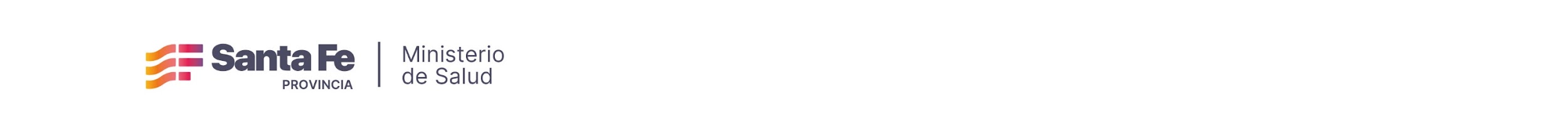 CIANOSIS
SE REFIERE A LA COLORACIÓN AZULADA DE LA PIEL Y LAS MUCOSAS. 
SUELE REPRESENTAR CANTIDADES EXCESIVAS DE HB DESOXIGENADA
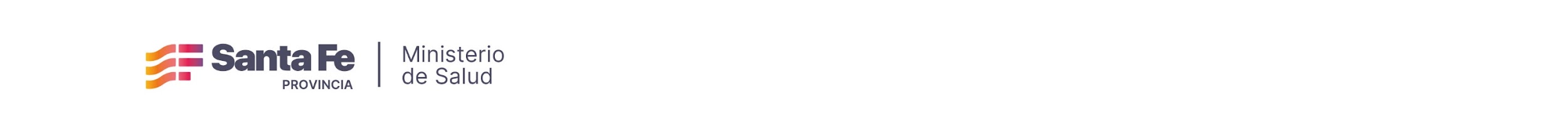 CIANOSIS CENTRAL: La sangre que sale del corazón es de color  azul debido a un trastorno en la saturación arterial de oxígeno . Está presente en todo el cuerpo , pero es más evidente en zonas donde la epidermis es más delgada , como la mucosa oral , labios o lengua

  CIANOSIS PERIFÉRICA : la sangre que sale del corazón es roja , 
pero se vuelve azul en el momento en que llega a los dedos de las manos y pies, debido a enlentecimiento de la circulación sanguínea con extracción aumentada de oxígeno por los tejidos periféricos. Puede ser producida por bajo gasto cardiaco, obstrucción arterial, enfermedad venosa o por frío (acrocianosis)


La cianosis central siempre es patológica e indica la presencia de una enfermedad potencialmente grave y requiere evaluación inmediata.
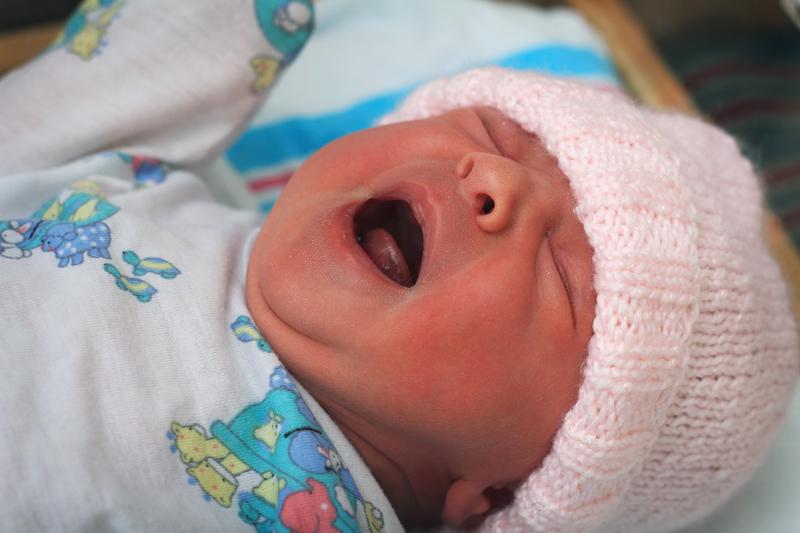 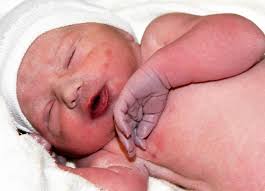 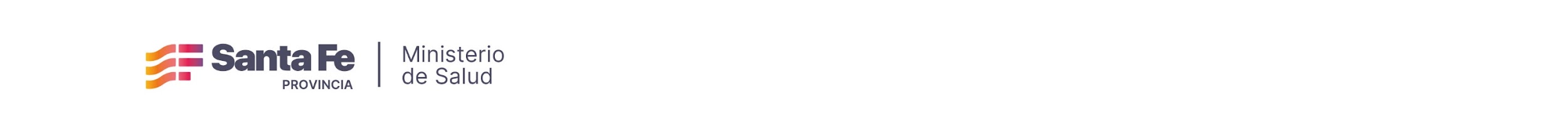 CIANOSIS CENTRAL 
CAUSAS :
PULMONAR
CARDIOLÓGICA
LA DIFICULTAD RESPIRATORIA ORIENTA HACIA UNA PATOLOGÍA PULMONAR
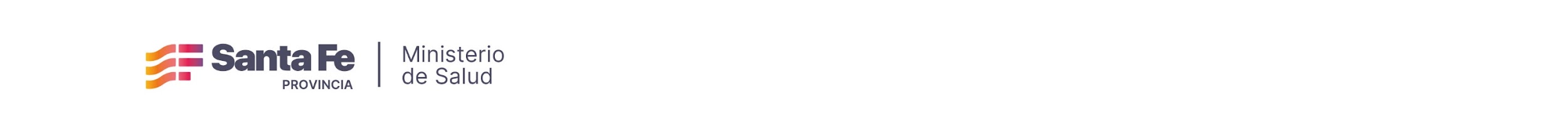 EN FORMA INMEDIATA SE DEBE MONITORIZAR AL PACIENTE Y MEDIR LA SATURACIÓN EN MANO DERECHA ( PREDUCTAL) Y MIEMBROS INFERIORES ( POSTDUCTAL)
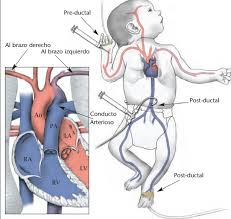 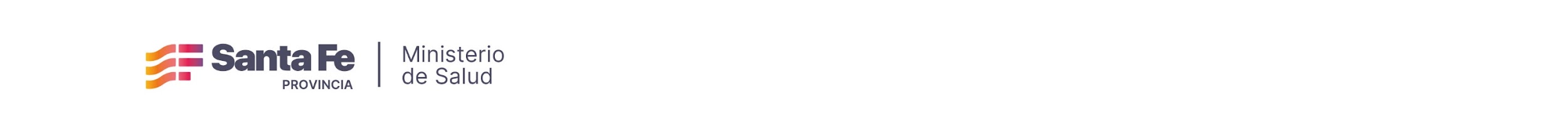 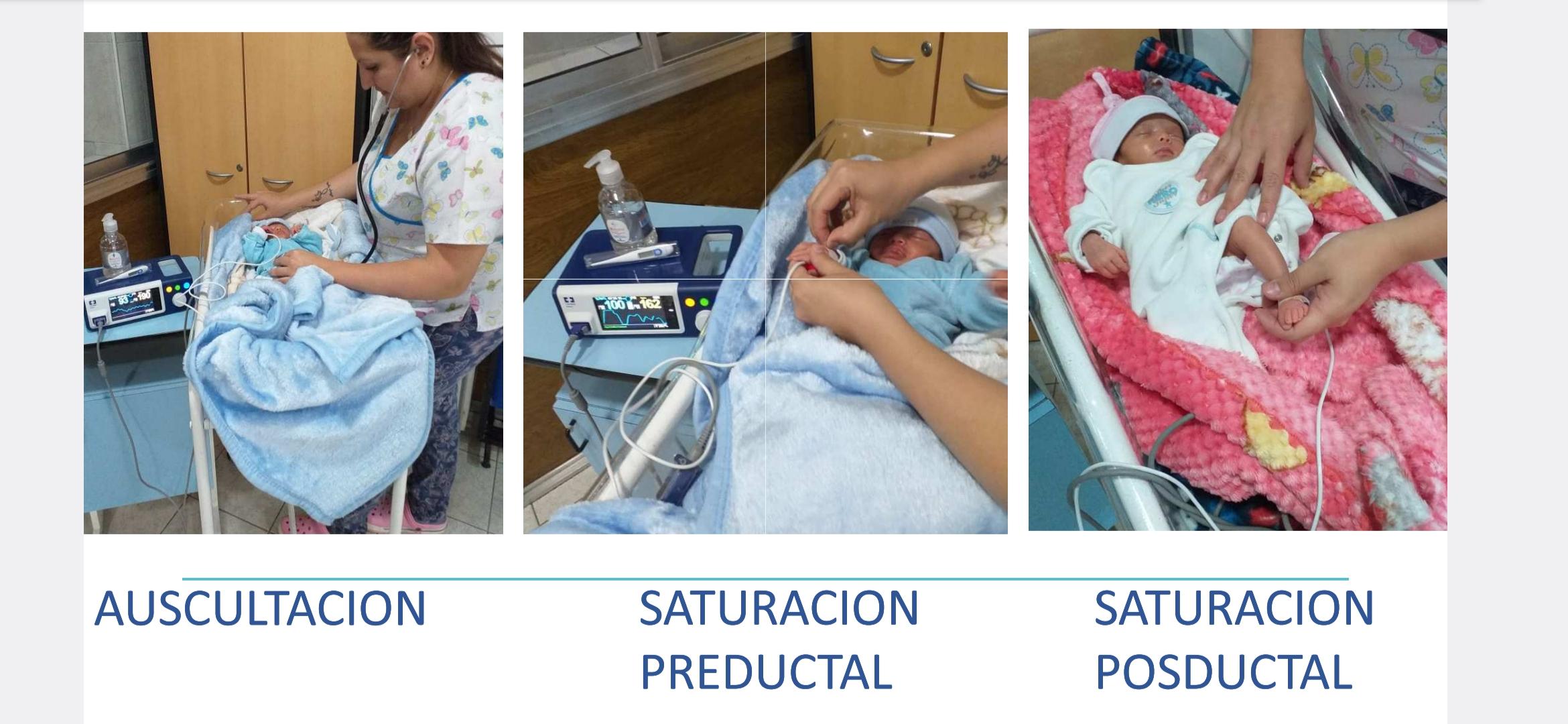 imagen
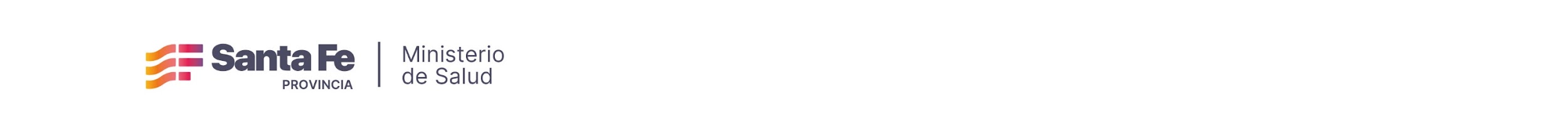 CLAVES PARA UNA CORRECTA MONITORIZACIÓN:
Asegurar el sensor en contacto con la piel, sin lesionarla
La fuente de luz y el detector deben estar alineados
Cubrir el sensor para evitar la interferencia con la luz
Evaluar la correlación adecuada entre la señal de pulso y la frecuencia cardíaca
Utilizar sólo un sensor neonatal
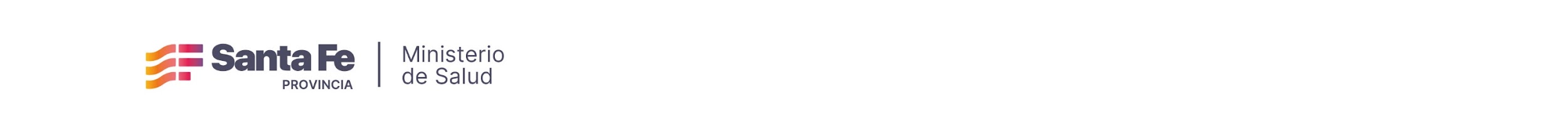 En condiciones normales , la saturación de oxígeno monitorizada con el oxímetro de pulso es igual en todos los miembros
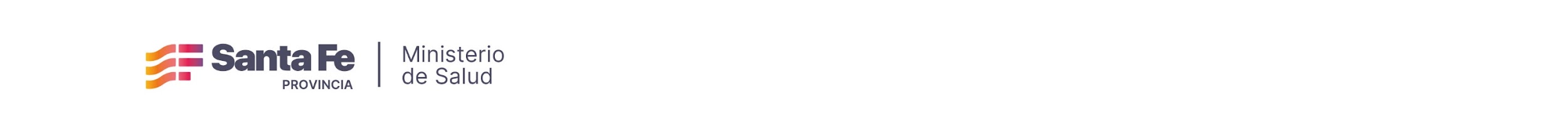 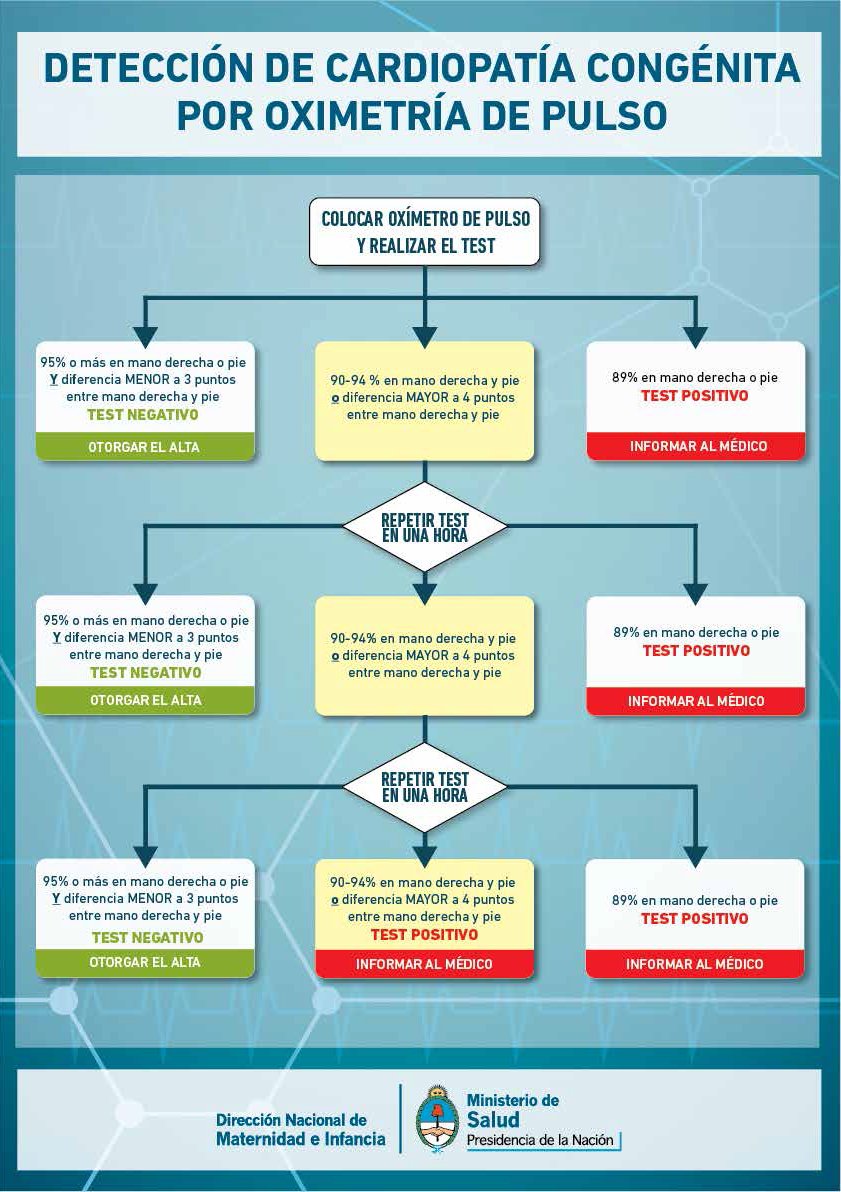 imagen
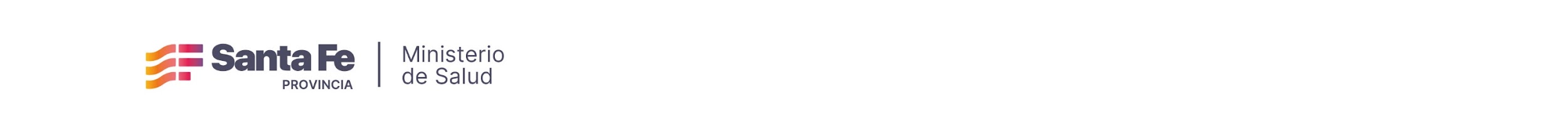 CIANOSIS CENTRAL
CIANOSIS CENTRAL
CIANOSIS CENTRAL
INTERROGATORIO
EX FÍSICO
OXIMETRÍA DE PULSO
ANTECEDENTES FAMILIARE
ANTECEDENTES PERSONALES
CONTROL DEL EMBARAZO
SEROLOGÍA
ECO OBSTÉTRICA
FÁRMACOS
AUSCULTACIÓN  SOPLOS ( PUEDEN APARECER EN EL 60 % DE LOS RN SANOS)
TAQUIPNEA
CIANOSIS
PULSOS PERIFÉRICOS
MALF
EN CASO DE SATURACIÓN ALTERADA 


      VALORAR RESPUESTA AL OXÍGENO POR 10 MINUTOS
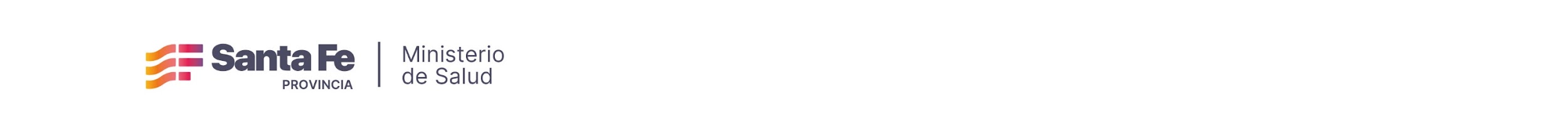 SIN RESPUESTA AL O2
SAT PREDUCTAL MAYOR  A POSTDUCTAL
RX TÓRAX NORMAL
SIN RESPUESTA AL O2
SAT PREDUCTAL MAYOR A POSTDUCTAL 
RX TÓRAX : VARIABLE
CON RESPUESTA + AL O2
SAT PRE Y POSTDUCTAL IGUAL 
RX TÓRAX PATOLÓGICA
45%
28%
36%
Lorem ipsum porta dolor sit amet nec
Lorem ipsum porta dolor sit amet nec
Lorem ipsum porta dolor sit amet nec
Lorem ipsum dolor sit amet adipiscing. Donec risus dolor, porta venenatis neque pharetra luctus felis. Proin vel tellus nec in felis volutpat amet molestie cum sociis.
Lorem ipsum dolor sit amet adipiscing. Donec risus dolor, porta venenatis neque pharetra luctus felis. Proin vel tellus nec in felis volutpat amet molestie cum sociis.
Lorem ipsum dolor sit amet adipiscing. Donec risus dolor, porta venenatis neque pharetra luctus felis. Proin vel tellus nec in felis volutpat amet molestie cum sociis.
ECOCARDIOGRAMA
ECOCARDIOGRAMA
Donec risus dolor porta venenatis 
Pharetra luctus felis
Proin vel tellus in felis volutpat 
Molestie nec amet cum sociis
Donec risus dolor porta venenatis 
Pharetra luctus felis
Proin vel tellus in felis volutpat 
Molestie nec amet cum sociis
Donec risus dolor porta venenatis 
Pharetra luctus felis
Proin vel tellus in felis volutpat 
Molestie nec amet cum sociis
SOSPECHA HPP
SI NO ESTÁ DISPONIBLE LA DERIVACIÓN , CONSIDERAR PGE1 CON SATURACIÓN MENOR DE 80 %
ENFERMEDAD PULMONAR
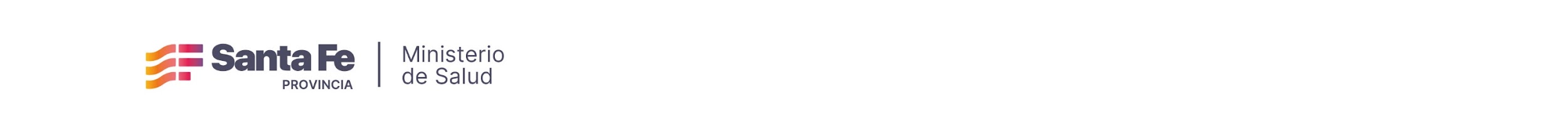 ANTE UN NEONATO EN LA GUARDIA:
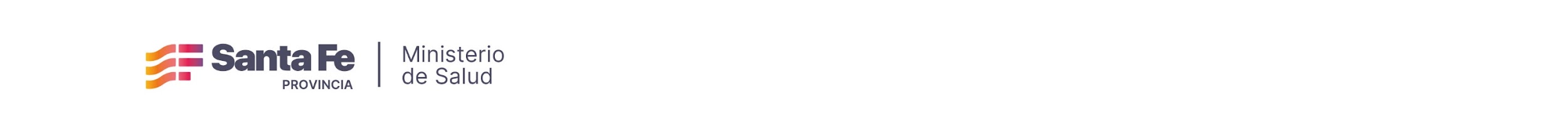 INTERROGUE:
¿HA PODIDO ALIMENTARSE?
¿TOLERA LOS ALIMENTOS O HA VOMITADO TODA LA INGESTA?
¿SE HA ALTERADO SU ESTADO DE CONCIENCIA?
¿HA TEMIDO LLANTO INCONTROLABLE?
¿HA TENIDO DIFICULTAD RESPIRATORIA O APNEAS EN LAS ÚLTIMAS 72 HS?
¿HA PRESENTADO CONVULSIONES O MOVIMIENTOS ANORMALES EN LAS ÚLTIMAS 72 HS?
¿HA TENIDO FIEBRE O HIPOTERMIA?
¿HA PRESENTADO CAMBIOS EN LA COLORACIÓN DE LA PIEL O APARICIÓN DE SECRECIONES O LESIONES TIPO PETEQUIAS O PÚSTULAS?
¿HA PRESENTADO DEPOSICIONES CON SANGRE?
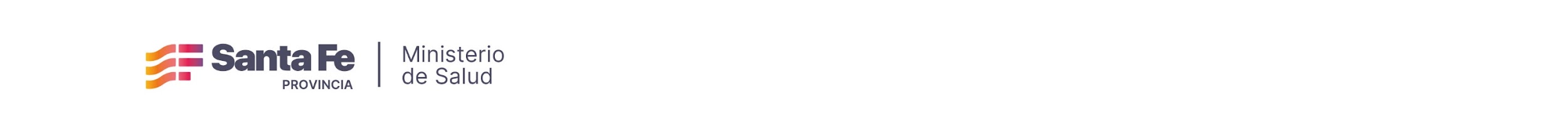 IDENTIFIQUE CONDICIONES DE MAYOR RIESGO: 

BAJO PESO AL NACER
PREMATUREZ
HOSPITALIZACIÓN NEONATAL MAYOR A 7 DÍAS 
PATOLOGÍA PERINATAL O NEONATAL SIGNIFICATIVA 
CONDICIONES SOCIALES DE RIESGO
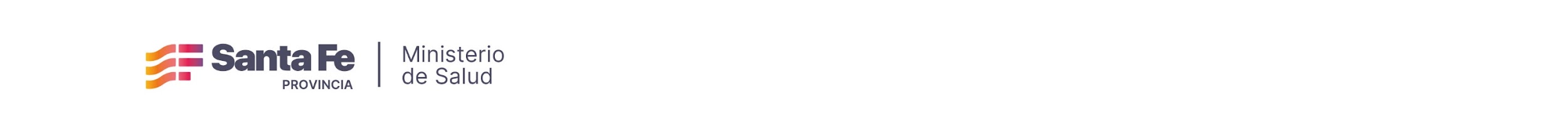 VERIFIQUE:

ESTADO GENERAL- ASPECTO - RECHAZO DEL ALIMENTO

SIGNOS VITALES                    FC - FR - Tº - TA - OXIMETRÍA - PESO 

GLUCEMIA
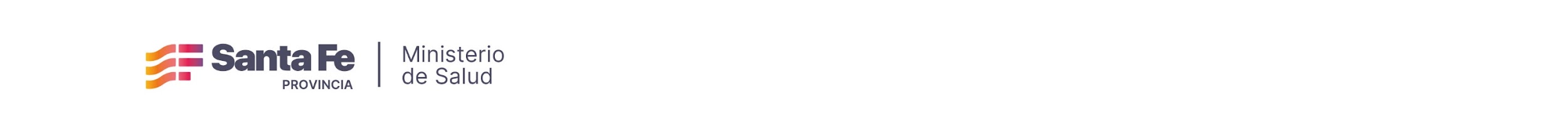 SIGNOS VITALES : VALORES NORMALES EN NEONATOS


FC : 100-160 lpm

FR : 30-60 rpm

TA SISTÒLICA :  > 60 

TEMPERATURA : 36,5- 37,5

SATURACIÓN: mayor o igual  a  95 %

GANANCIA DE PESO: descenso de peso mayor a 10 %

GLUCEMIA  : mayor o igual a 70 mg/dl  ( como parte de la evaluación inicial en un paciente crítico
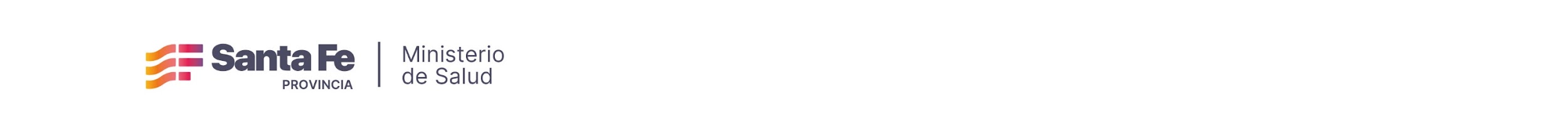 SIGNOS DE ALARMA:
INTOLERANCIA O RECHAZO DEL ALIMENTO
ALTERACIÓN DEL ESTADO DE CONCIENCIA
DIFICULTAD RESPIRATORIA
PRESENCIA DE CONVULSIONES O MOVIMIENTOS ANORMALES
LLANTO INCONSOLABLE
APNEAS O PAUSAS RESPIRATORIAS O DESATURACIÓN
CIANOSIS CENTRAL O GENERALIZADA
PALIDEZ EXTREMA
FIEBRE O HIPOTERMIA
FALTA DE DIURESIS EN LAS ÚLTIMAS 24 HS O DIURESIS ESCASA ( < 5 PAÑALES EN 24 HS )
COLORACIÓN O LESIONES EN PIEL
DISTENSIÓN ABDOMINAL IMPORTANTE, DEPOSICIONES CON SANGRE , VÓMITOS RECURRENTES
FONTANELA ABOMBADA O DEPRiMIDA
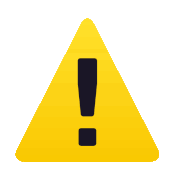 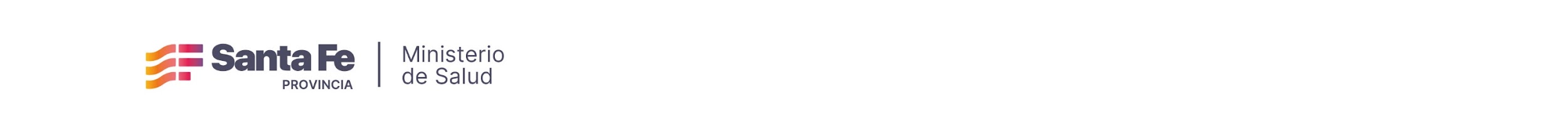 NORMAS PARA LA ESTABILIZACIÓN Y TRASLADO 

EL TRASLADO DEBE SER REALIZADO CONTANDO CON PERSONAL COMPLETO ((MÉDICO-ENFERMERO-CONDUCTOR)
EN INCUBADORA DE TRANSPORTE, CON FUENTE DE OXÍGENO, ASPIRACIÓN PORTÁTIL Y CONTROL DE SATURACIÓN
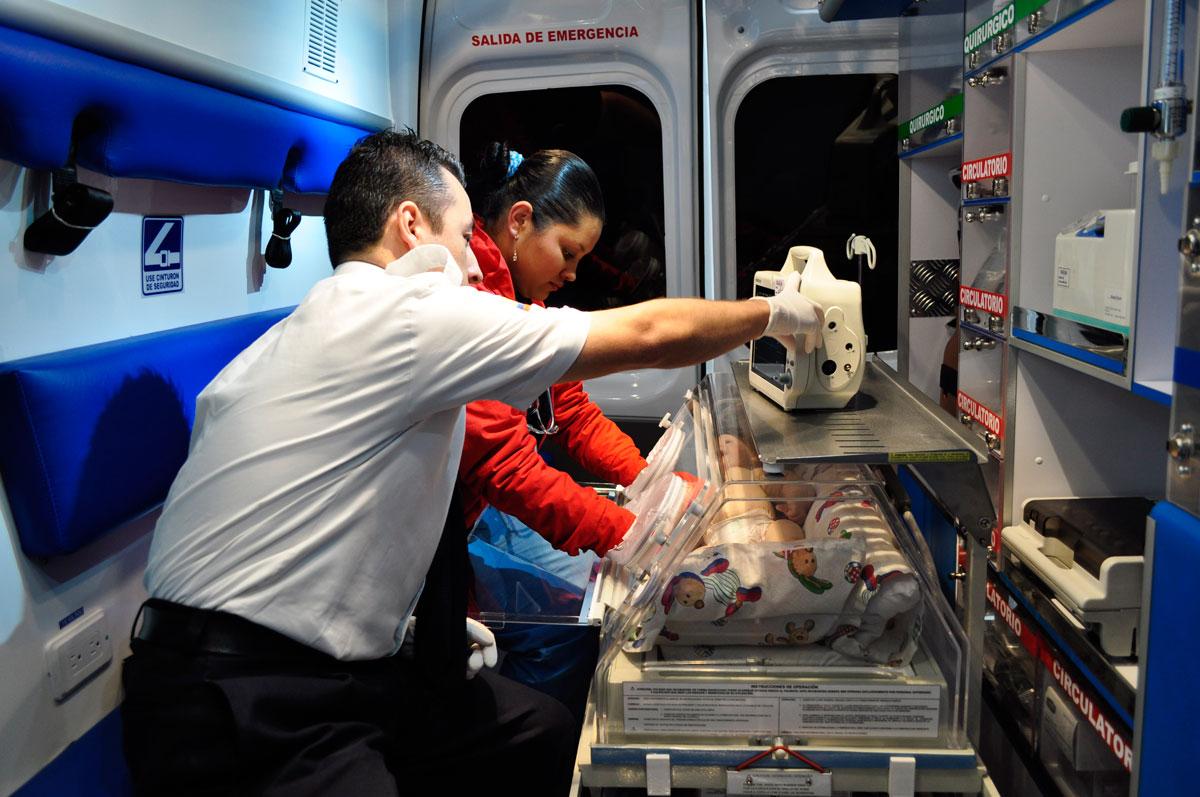 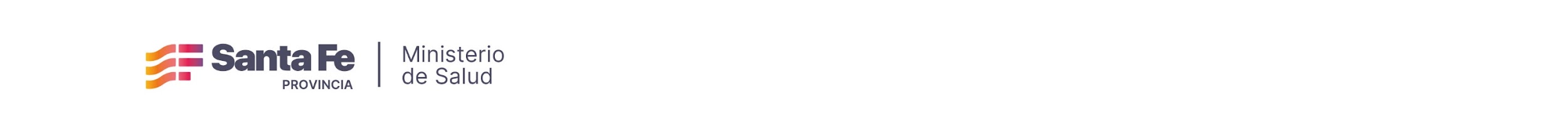 NORMAS DE ESTABILIZACIÓN Y TRASLADO 
TODO NIÑO CON CLASIFICACIÓN “GRAVE”, CON SÍNTOMAS RESPIRATORIOS O QUE REQUIERAN REANIMACIÓN DEBEN SER EVALUADOS PARA DEFINIR LA NECESIDAD DE OXÍGENO SUPLEMENTARIO, SI TIENE DIFICULTAD RESPIRATORIA LEVE INICIO POR CÁNULA NASAL CONVENCIONAL, SI TIENE DIFICULTAD MODERADA POSICIONE ADECUADAMENTE LA VÍA AÉREA, AUMENTE EL FLUJO DE LA CÁNULA CONVENCIONAL MÁXIMO HASTA 2 Lt/m  Y EN LOS SITIOS DONDE SE CUENTE CON DISPOSITIVOS CON PRESIÓN POSITIVA DE LA VÍA AÉREA (CPAP) INICIAR CON PEEP 5-6 cm DE H2O. EN CASOS SEVEROS CONSIDERAR INTUBACIÓN ENDOTRAQUEAL
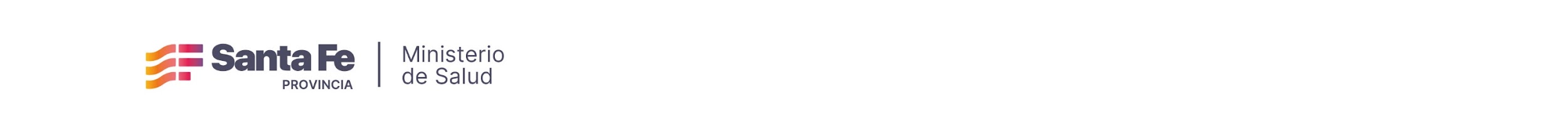 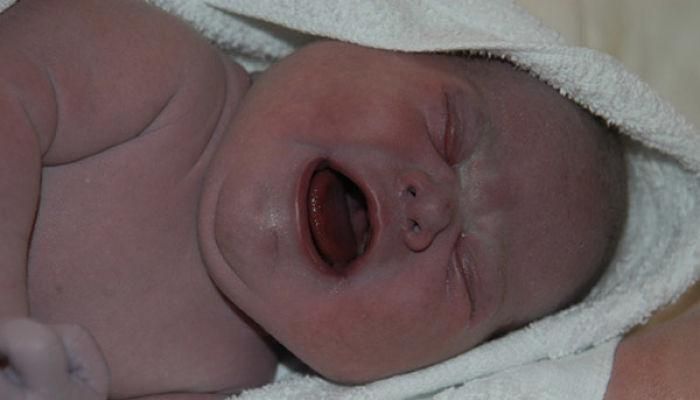 NORMAS DE ESTABILIZACIÓN Y TRANSPORTE
TODO NIÑO CON SIGNOS DE HIPOVOLEMIA Y BAJA PERFUSIÓN, DEBE ESTABILIZARSE ANTES DE REFERIR.                                                        


                                  INDICADORES DE HIPOVOLEMIA Y BAJA PERFUSIÓN
ALTERACIÓN DEL ESTADO DE CONCIENCIA
LLENADO CAPILAR MAYOR A 3 SEGUNDO
PULSOS PERIFÉRICOS DÉBILES
PIEL MARMÓREA O FRÍA
TA BAJA
DESATURACIÓN
CIANOSIS CENTRAL
PALIDEZ
DIURESIS MENOR 1 ml/kg/h
FC < DE 100 lpm O > DE 160 lpm
FR <  DE 30 rpm O > DE 60 rpm
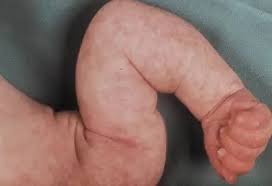 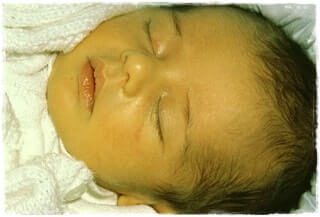 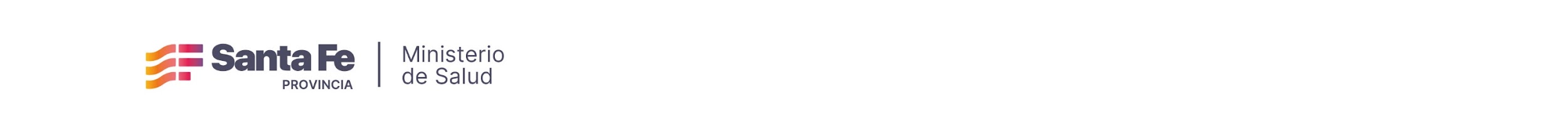 NORMAS DE ESTABILIZACIÓN  Y TRASLADO
        EN CASO DE NECESITAR HIDRATACIÓN ENDOVENOSA :
EN LOS RECIÉN NACIDOS LOS FLUJOS DE GLUCOSA NECESARIOS SERÁN DE 5-6 mg/kg/min
EN LOS PRIMEROS DÍAS SE RECOMIENDA USAR DEXTROSA AL 10 % PARA LOGRAR  ESAS METAS, LUEGO DEL 5º DÍA SE PUEDE USAR DEXTROSA AL 5 %
EL APORTE HÍDRICO TOTAL DIARIO VA A DEPENDER DE LOS DÍAS DE VIDA  


                                                                                               DIA 1º : 60 ml/kg/día
DÍA 2º : 70 ml/kg/día 
DIA 3º : 80 ml/kg/día
DIA4º : 100 ml/kg/día 
DÍA 5 A 28 : 140 ml/kg/día

VERIFICAR ANTEC. DE CARDIOPATÍA; DE SER NEGATIVOS UTILIZAR FASE RÁPIDA DE SOLUCIÓN SALINA A 10 cc/kg EN 30 MINUTOS
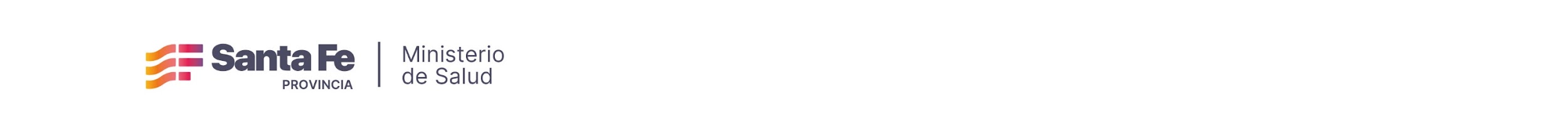 MUCHAS GRACIAS 


“  EN LOS HOSPITALES, LAS ENFERMEDADES PERMANECEN Y LAS PERSONAS VAN Y VIENEN; EN ATENCIÓN PRIMARIA, LAS PERSONAS SON LAS QUE PERMANECEN Y LAS ENFERMEDADES VAN Y VIENEN…”                                                                                                                                                                                                                                                                                                                                          														IONA HEATH
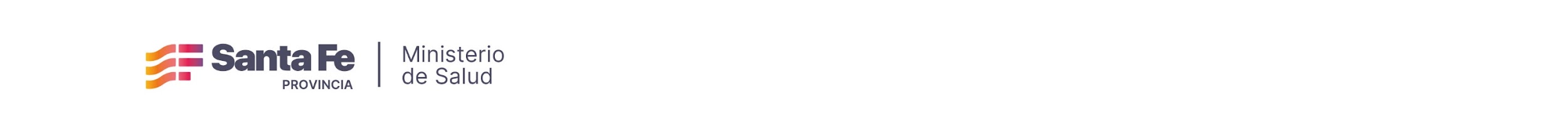 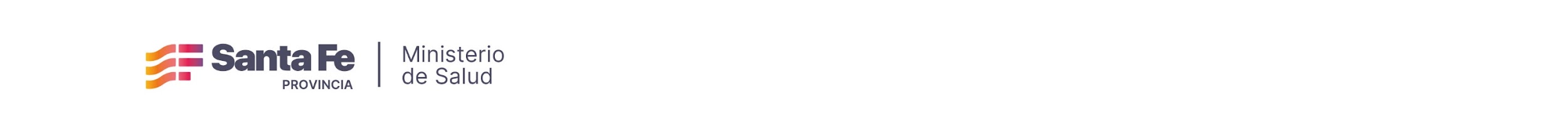 imagen
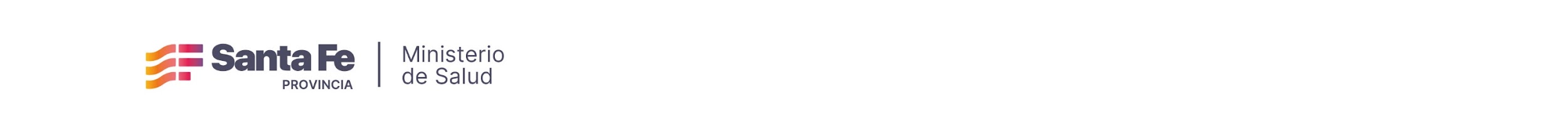